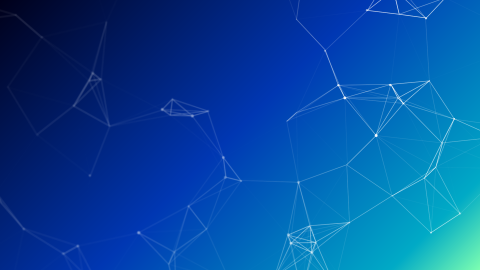 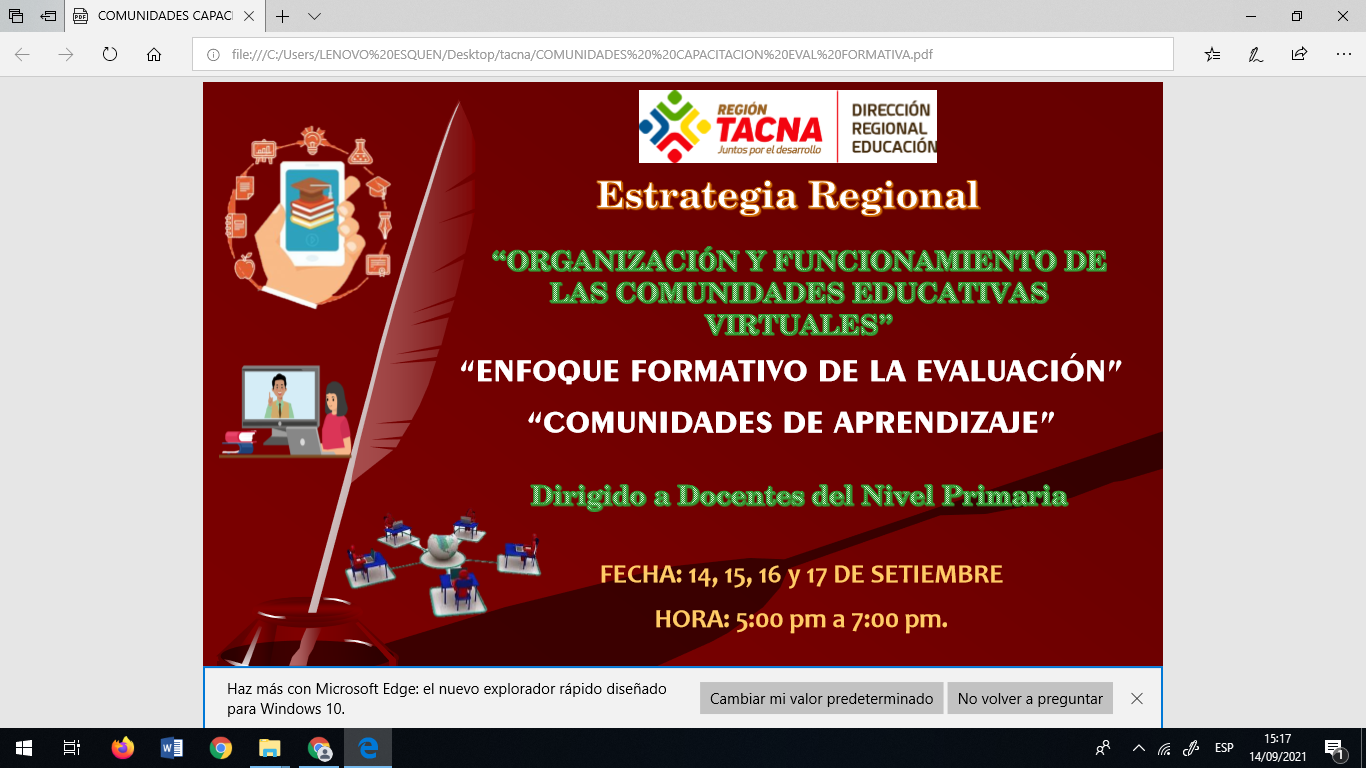 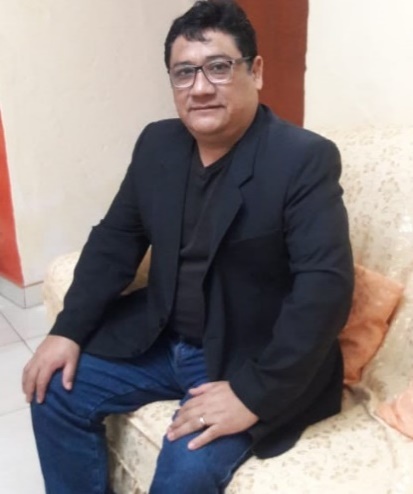 DR. LUIS ALBERTO ESQUEN PERALES
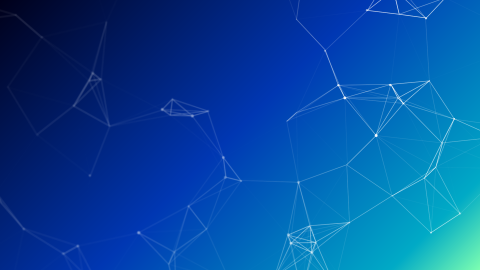 Temario
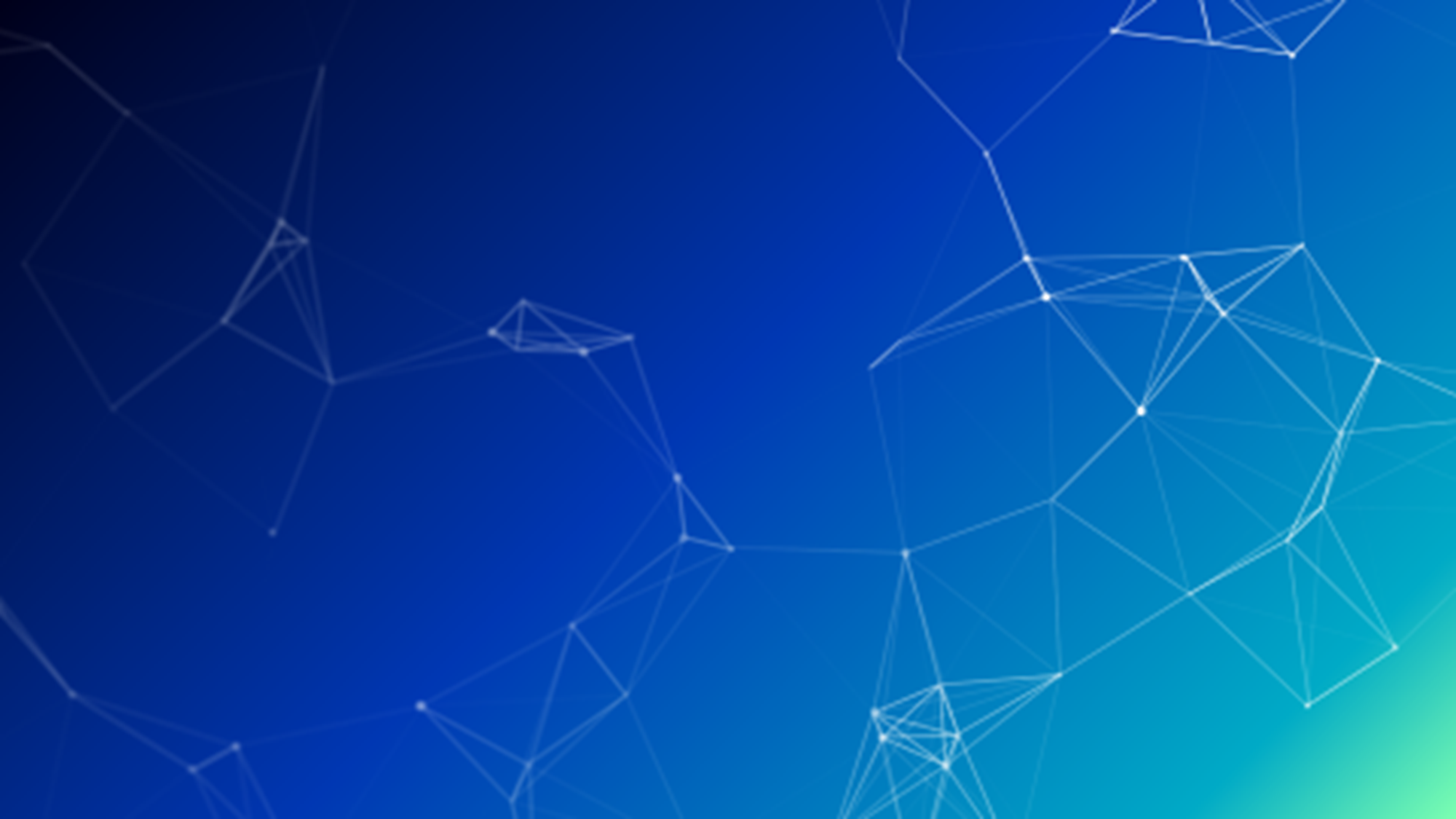 LA RETROALIMENTACIÓN
ESTRATEGIAS
LA RETROALIMENTACIÓN ES UN REGALO
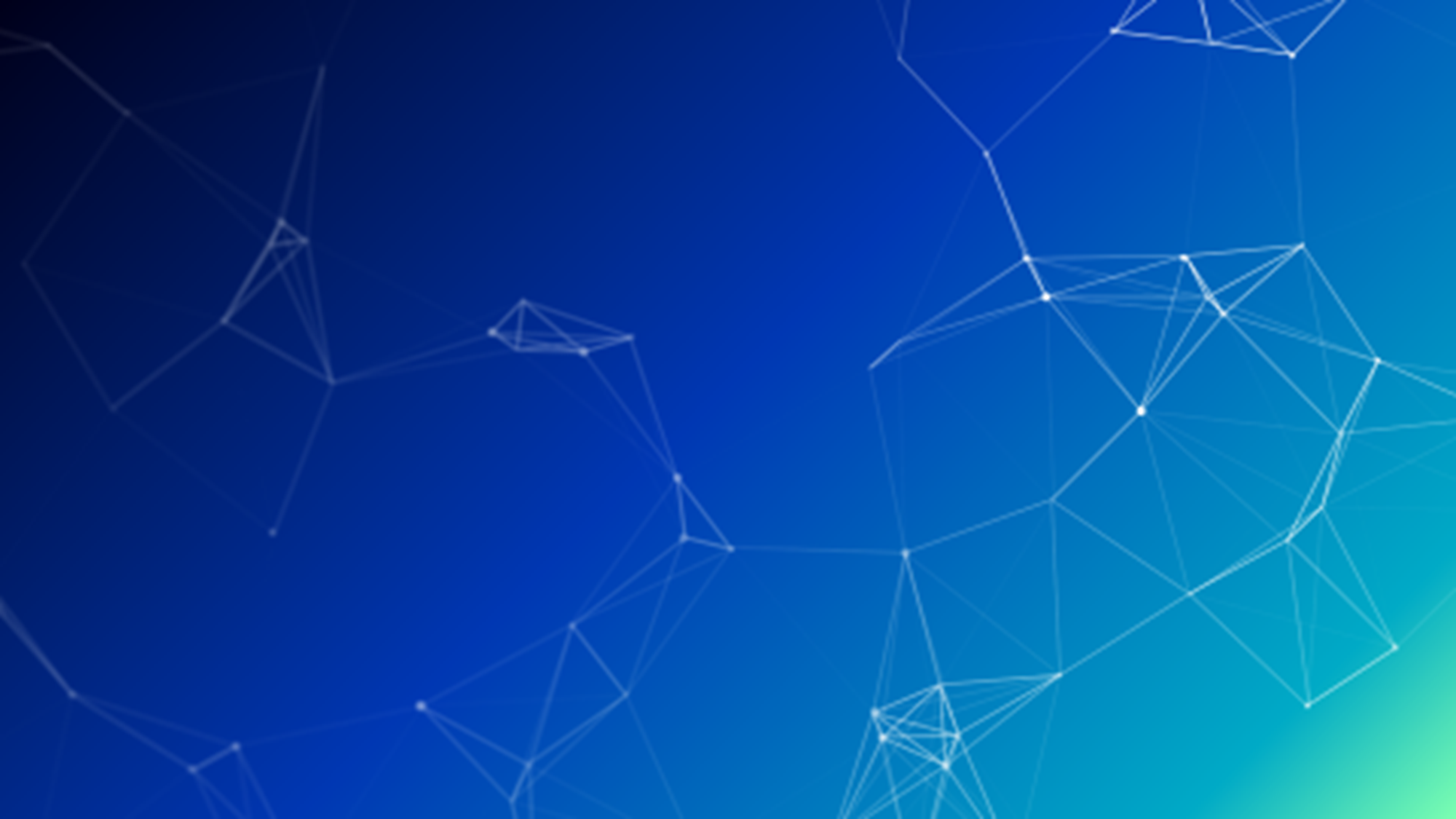 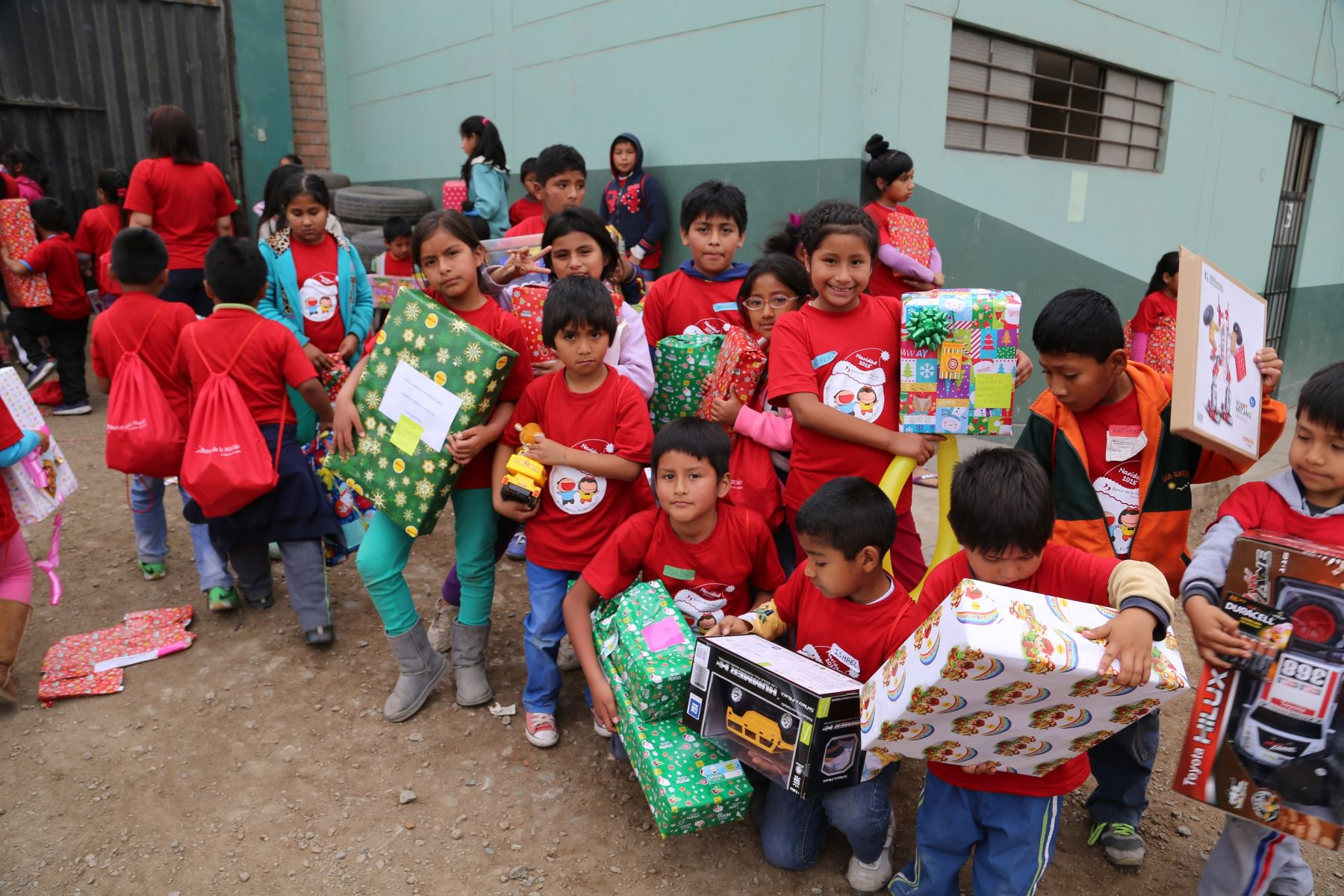 ¿CÓMO DEBE SER NUESTRA ACTITUD?
¿CÓMO ENTREGAS UN REGALO?
Sin reproches con amabilidad, no presentarles con letra  muy grande  sus errores y letras pequeñas sus  logros
Con confianza que sepa  el estudiante que lo haces con buena intención, que le va  ha servir
¿CÓMO LO RECIBES  UN REGALO?
Puede  ser  con mucha  alegría o tristeza, puede que lo uses  o lo guardes o lo tires  al cesto.  Por eso hay que asegurarnos  de  entregar  lo suficiente, en el momento adecuado y con buenas formas
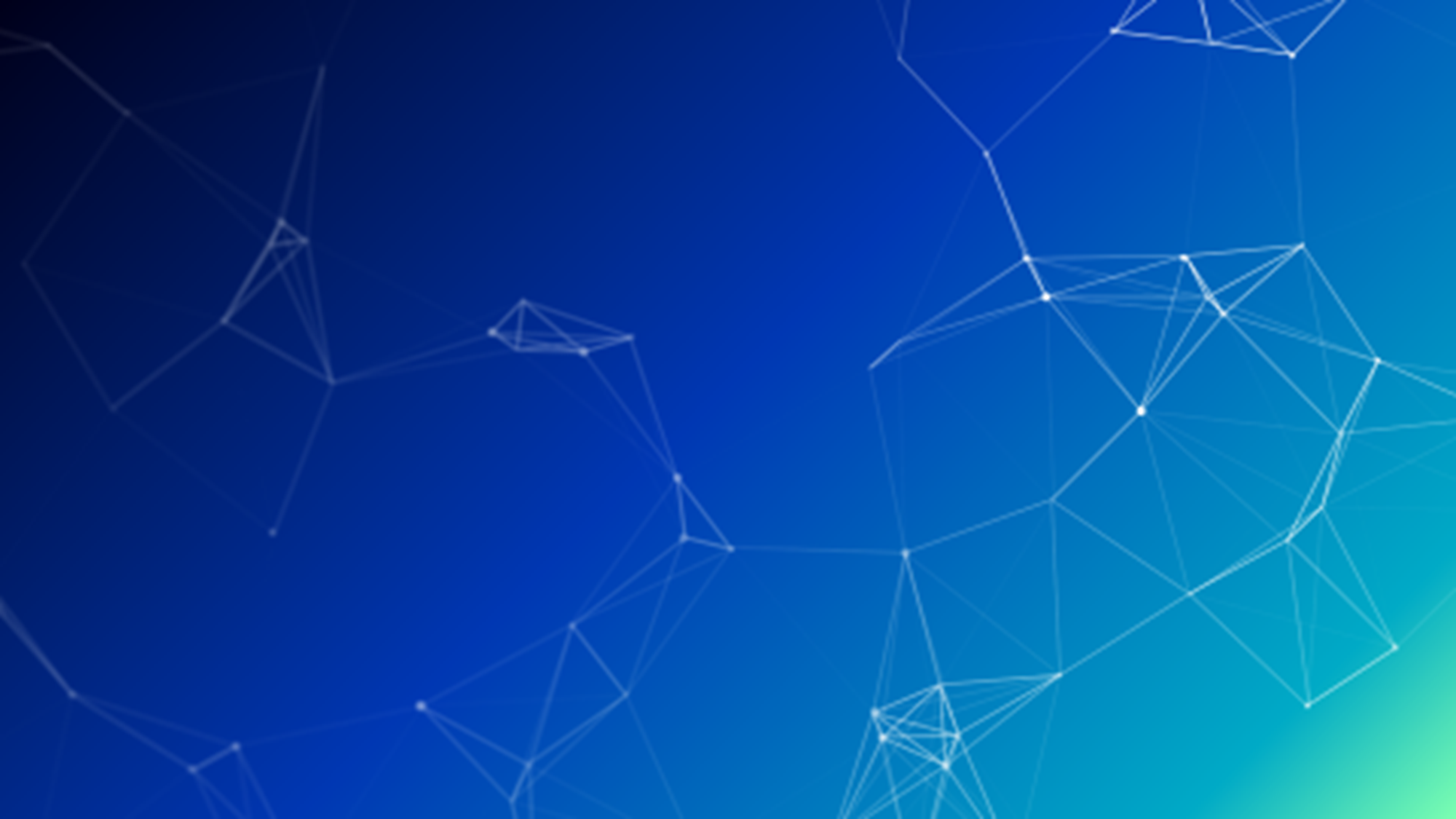 ESTRATEGIAS      1. OFRECER PREGUNTAS
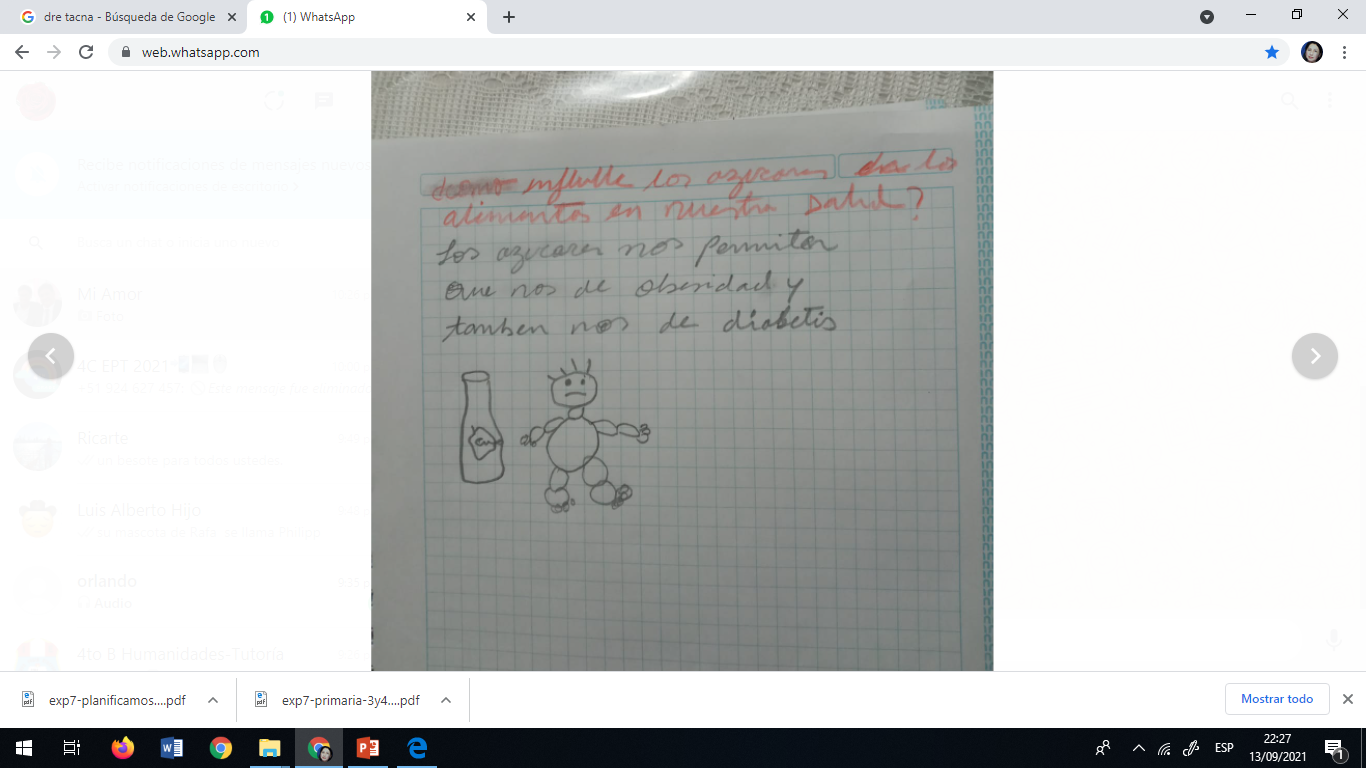 Servirá  para mejorar  sus trabajos futuros
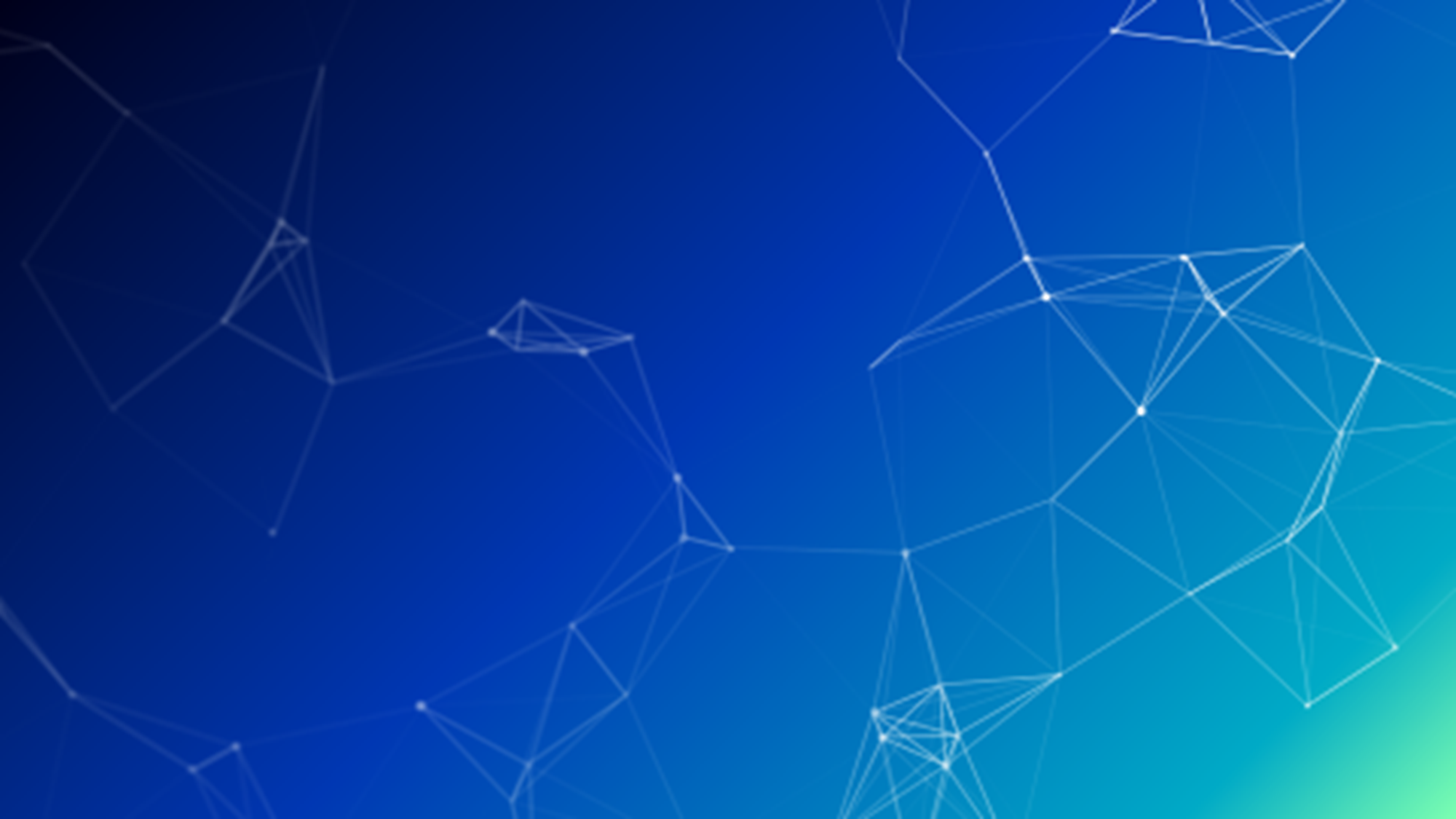 ESTRATEGIAS      2. DESCRIBIR LA TAREA DEL ESTUDIANTE
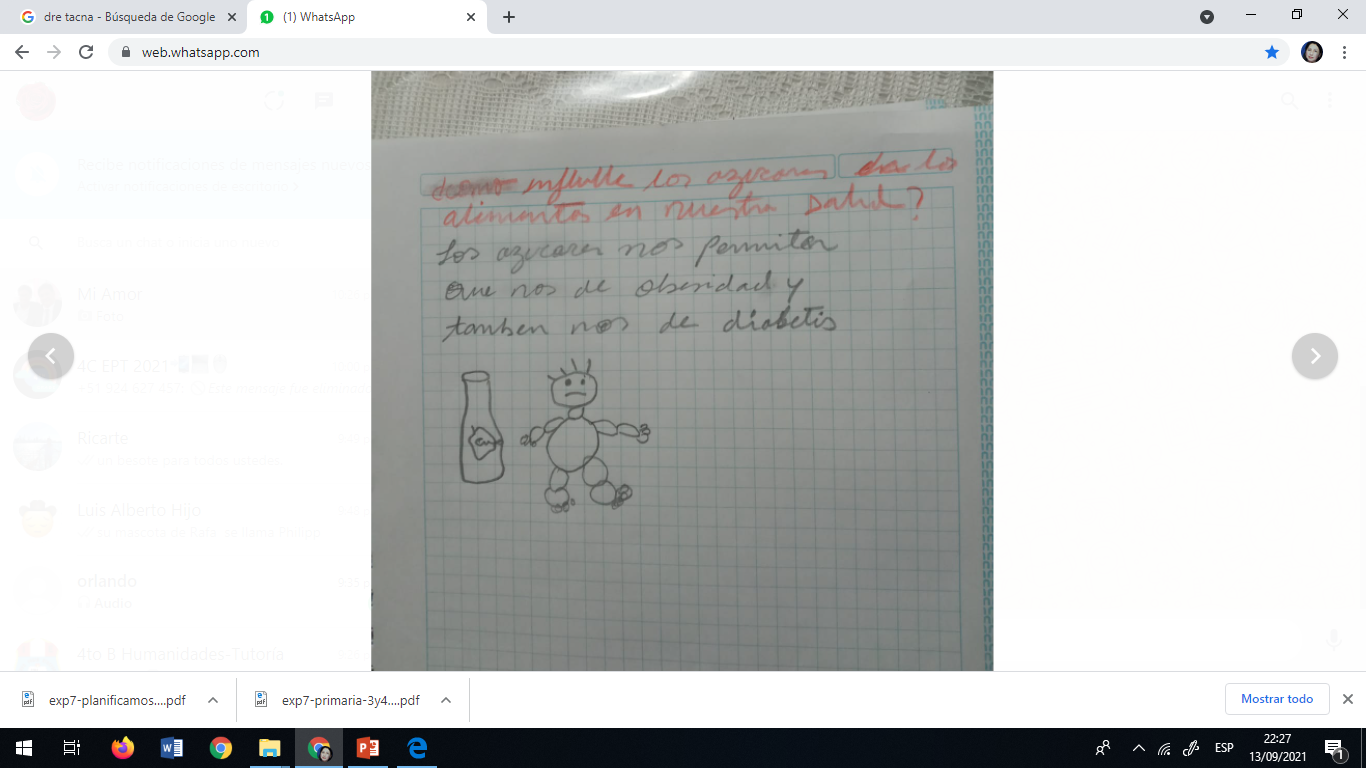 Relevantes  para mejorar  su tarea
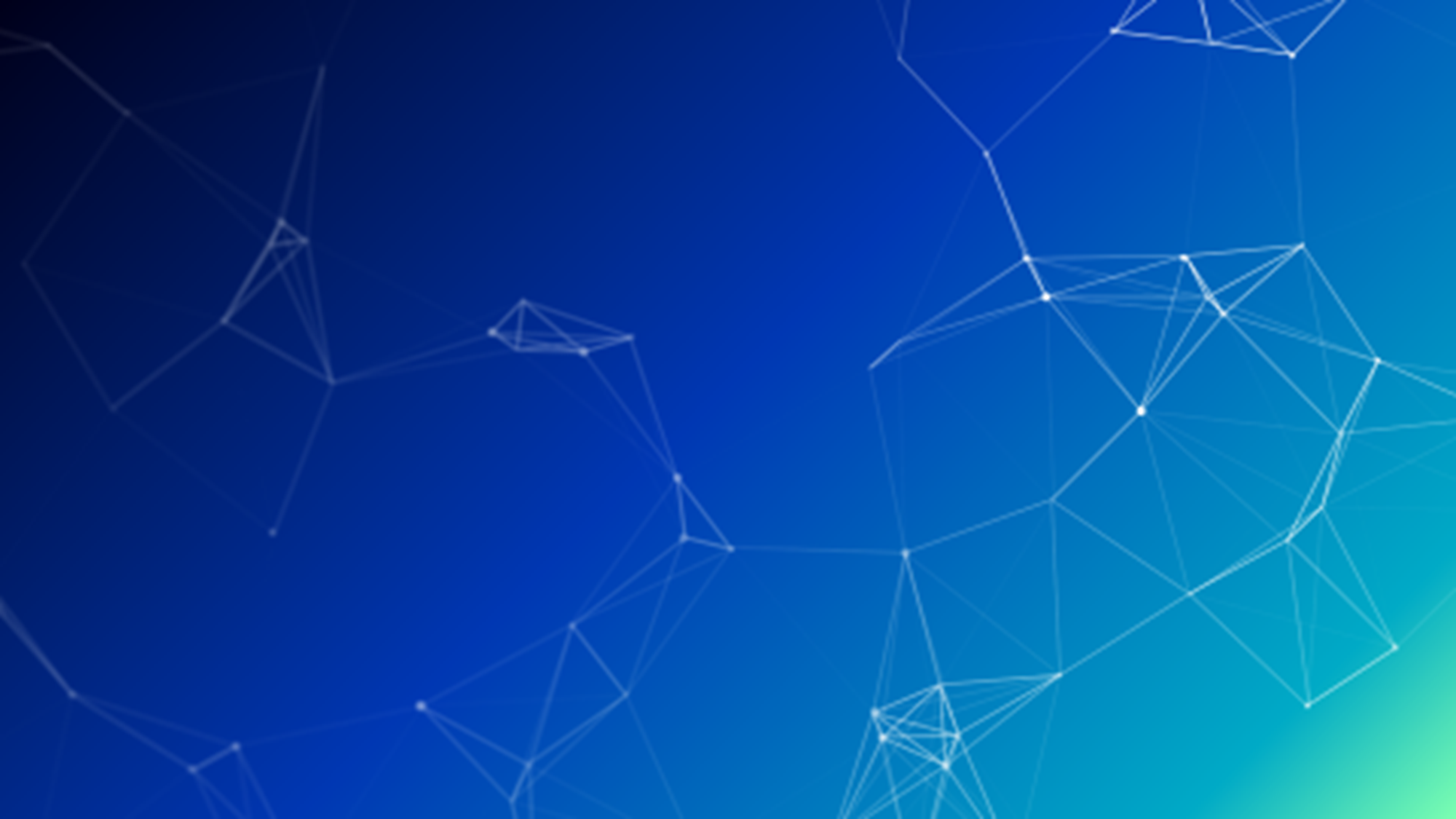 ESTRATEGIAS      3. VALORAR  AVANCES Y LOGROS
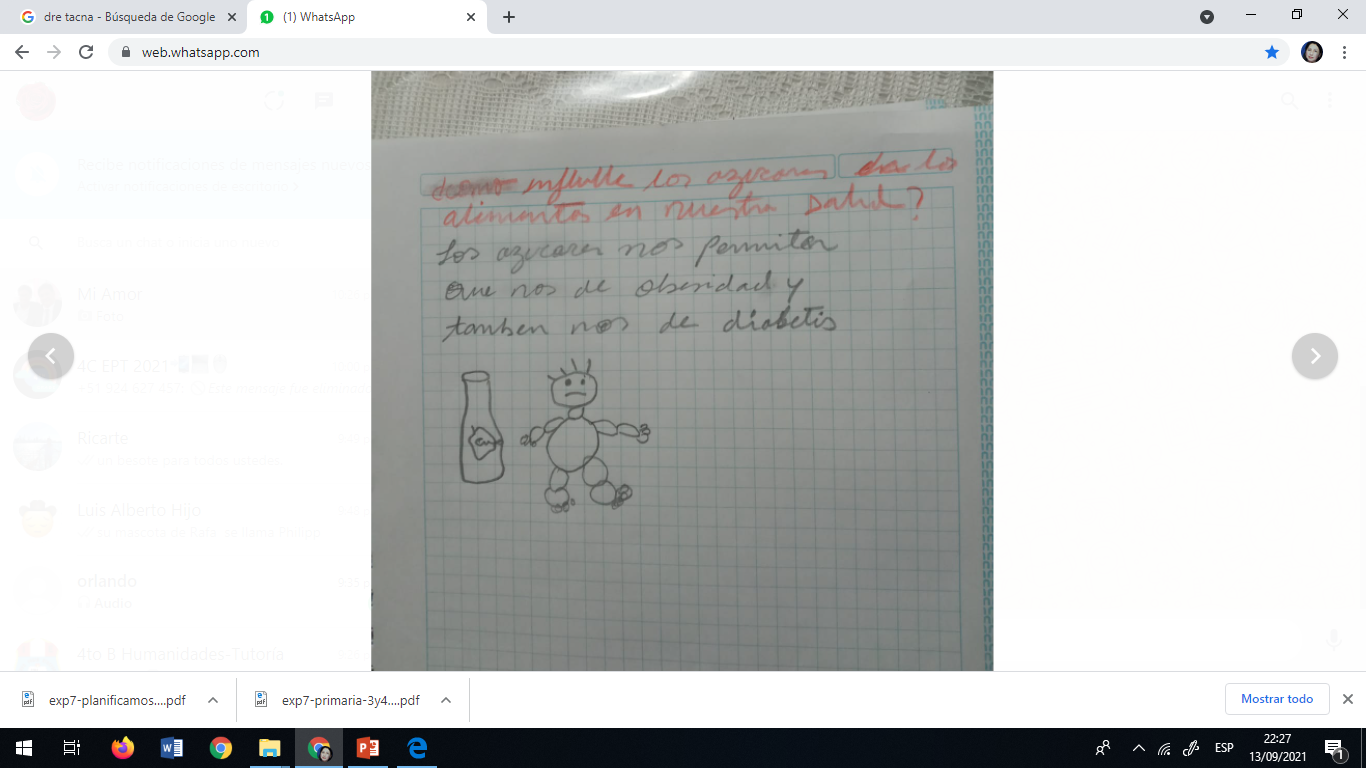 Relevantes  para que identifique sus  avances
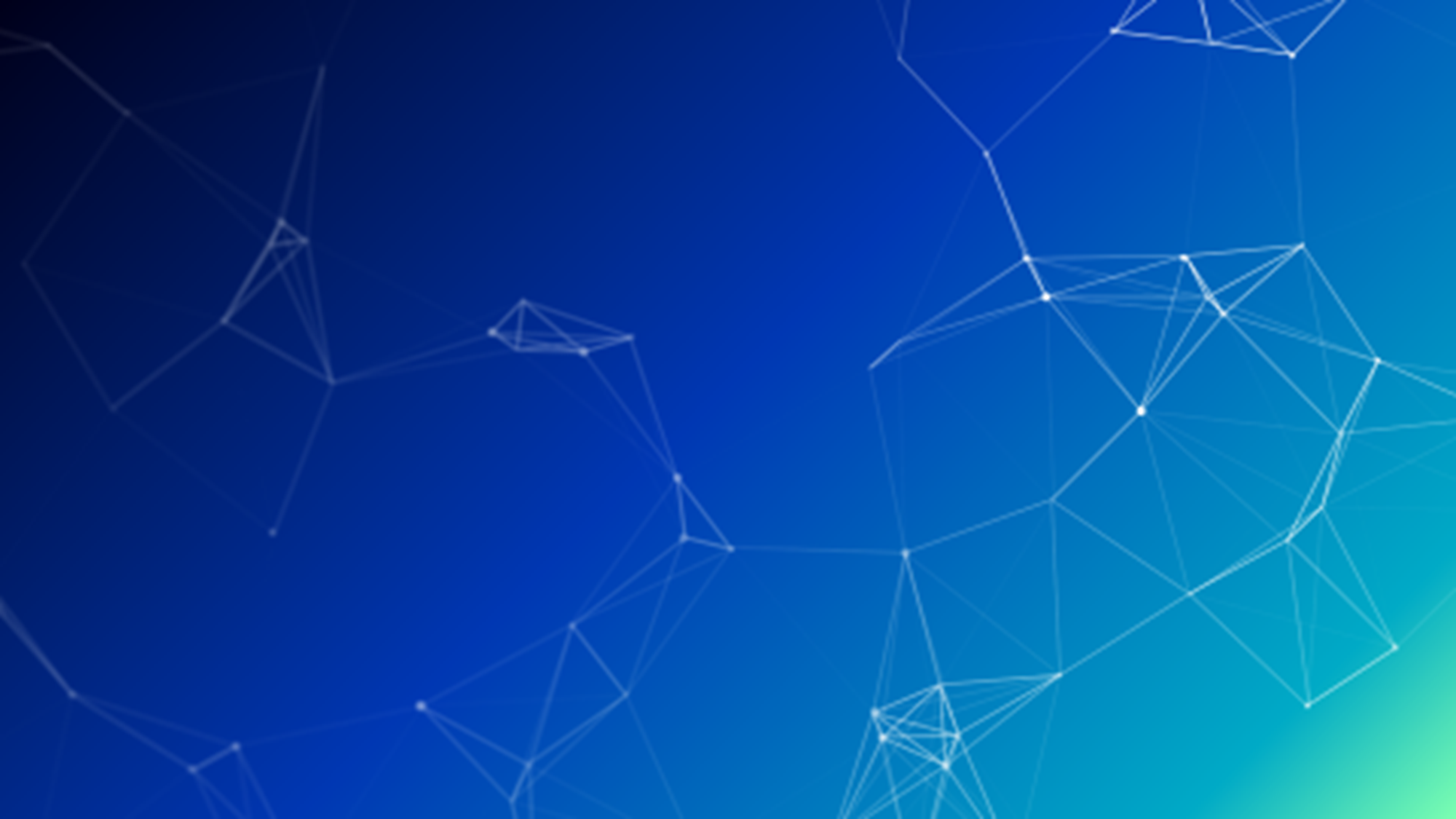 ESTRATEGIAS      4. OFRECER SUGERENCIAS
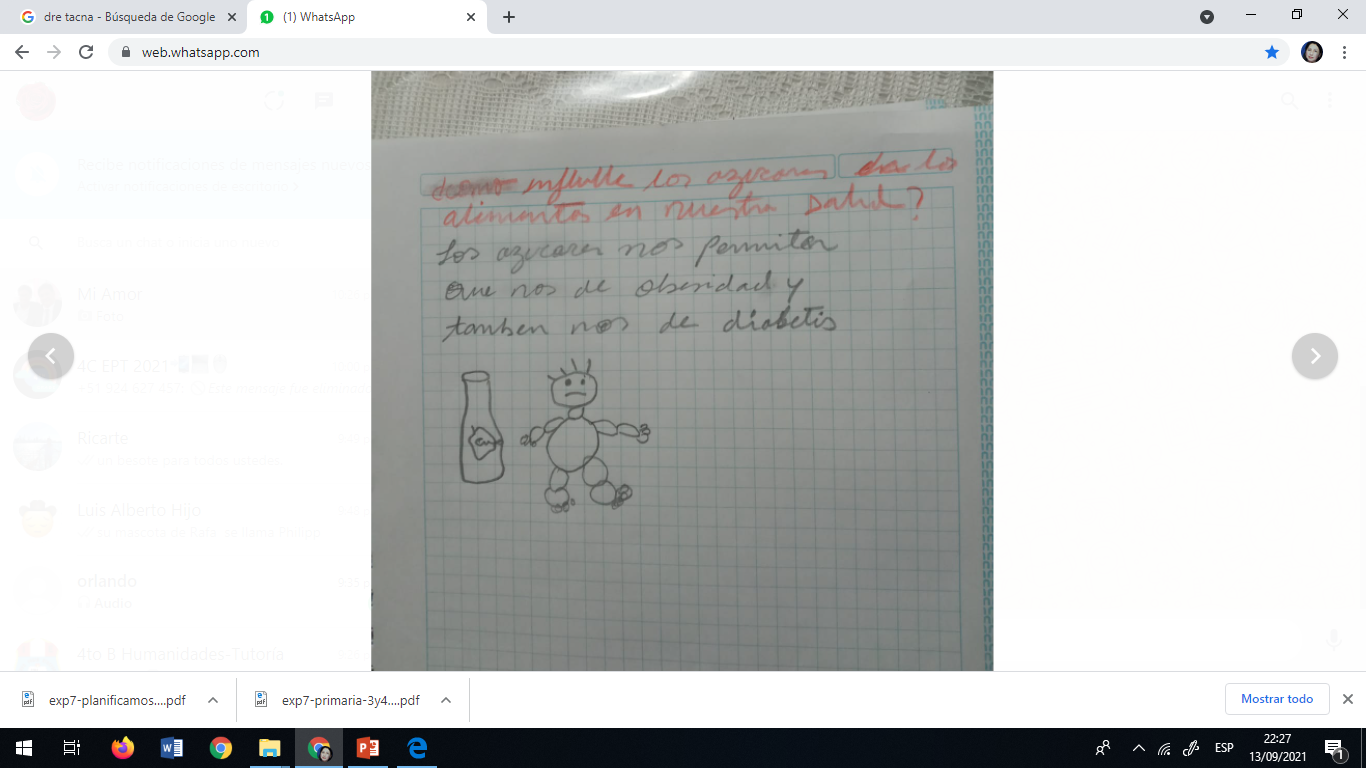 Relevantes  para mejorar  la tarea y futuras tareas
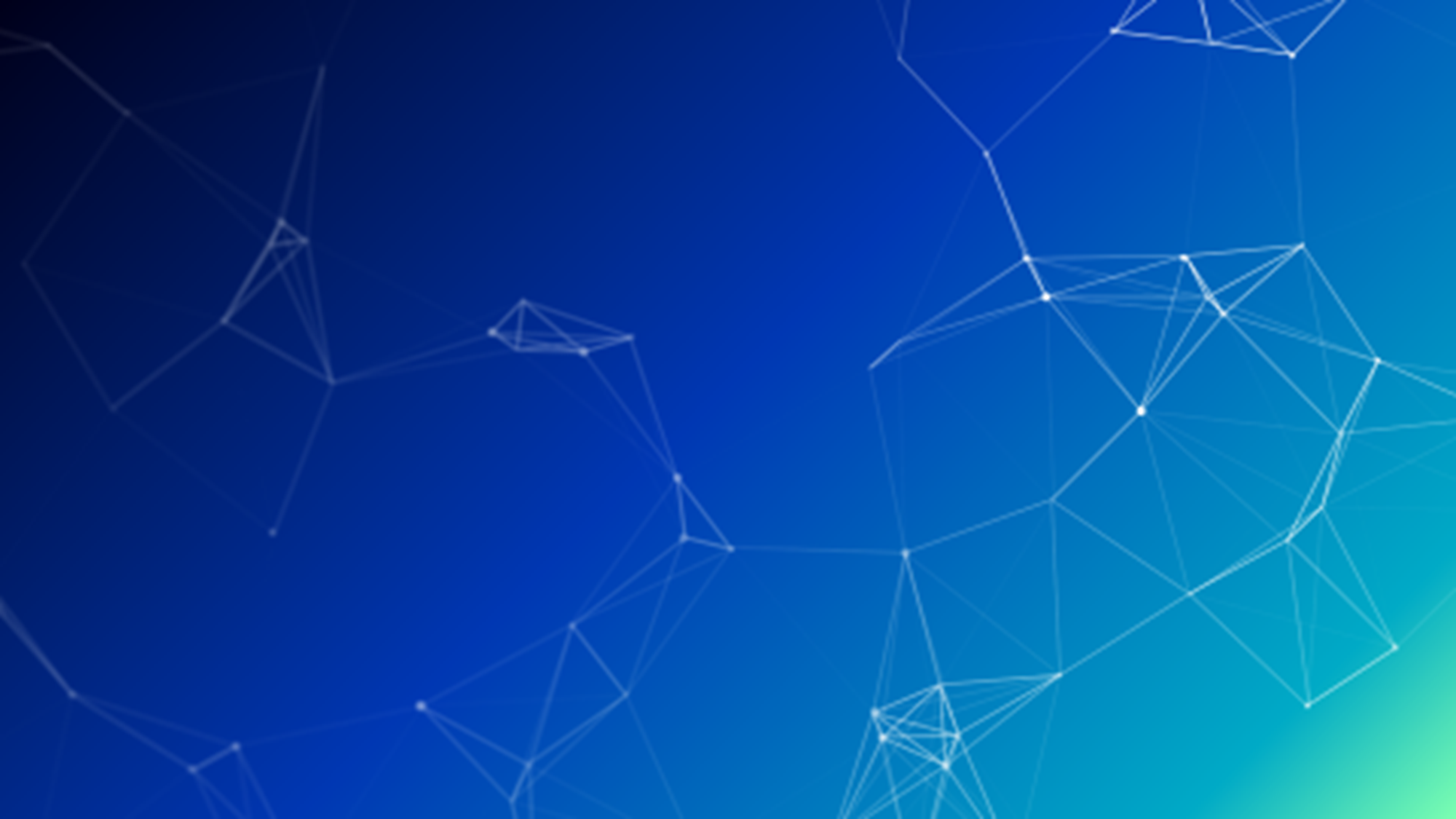 ESTRATEGIAS      5. OFRECER ANDAMIAJE
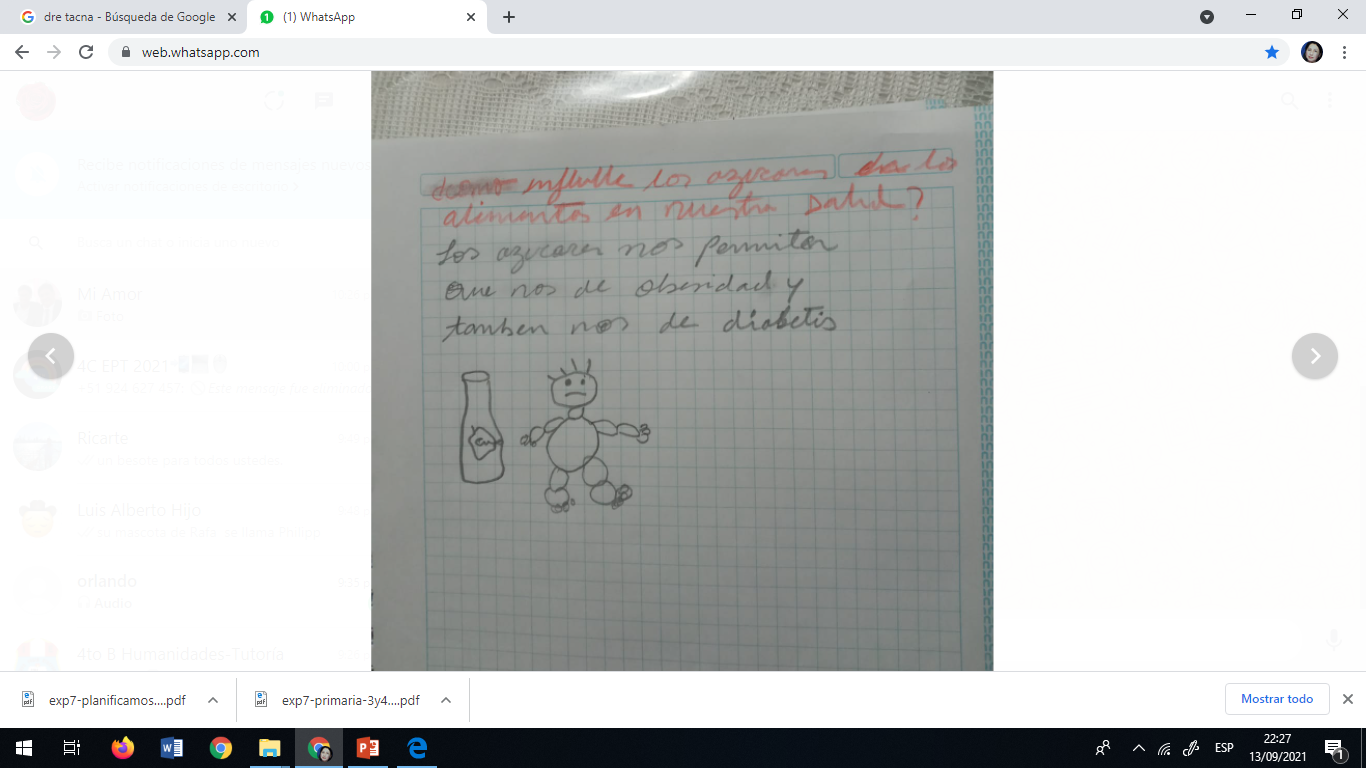 Relevantes  para entender el proceso de elaboración de la tarea
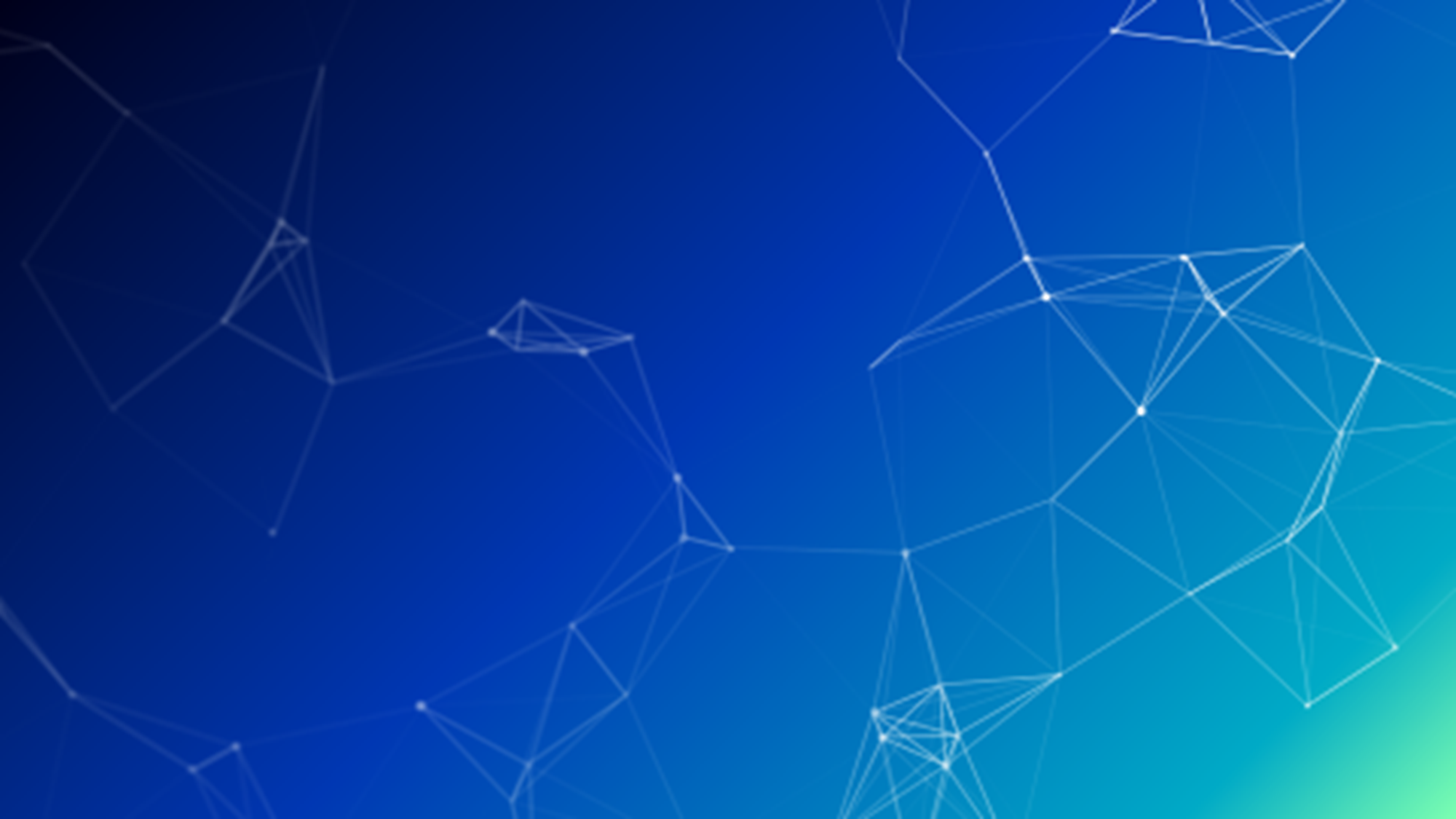 PROTOCOLO PARA LA RETROALIMENTACIÓN - SER
No deben ser demasiadas  las  orientaciones que le brindamos a los estudiantes 
(3)
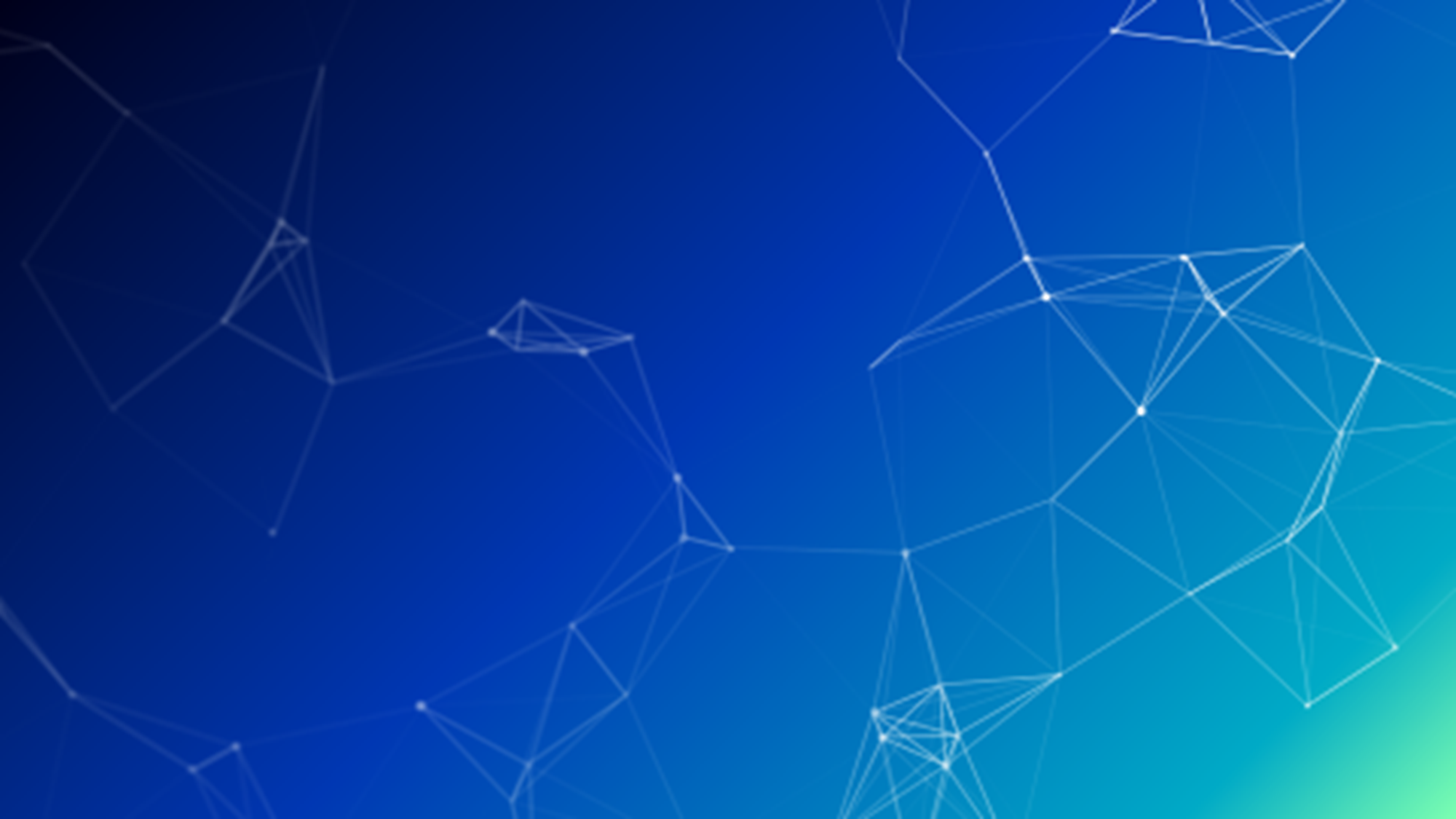 RETROALIMENTACIÓN  SIN CONECTIVIDAD
TAREA  MAS  EJEMPLOS
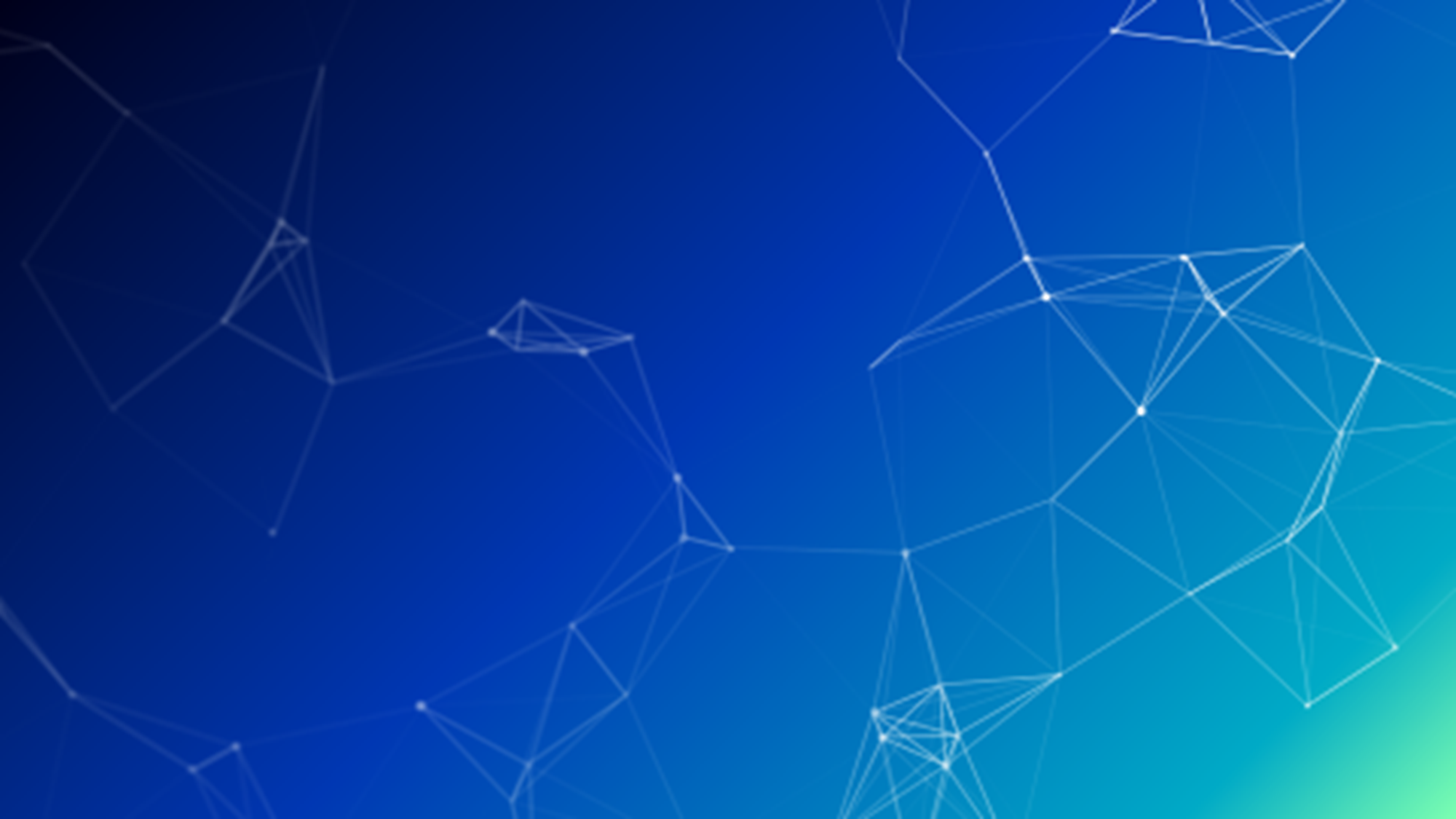 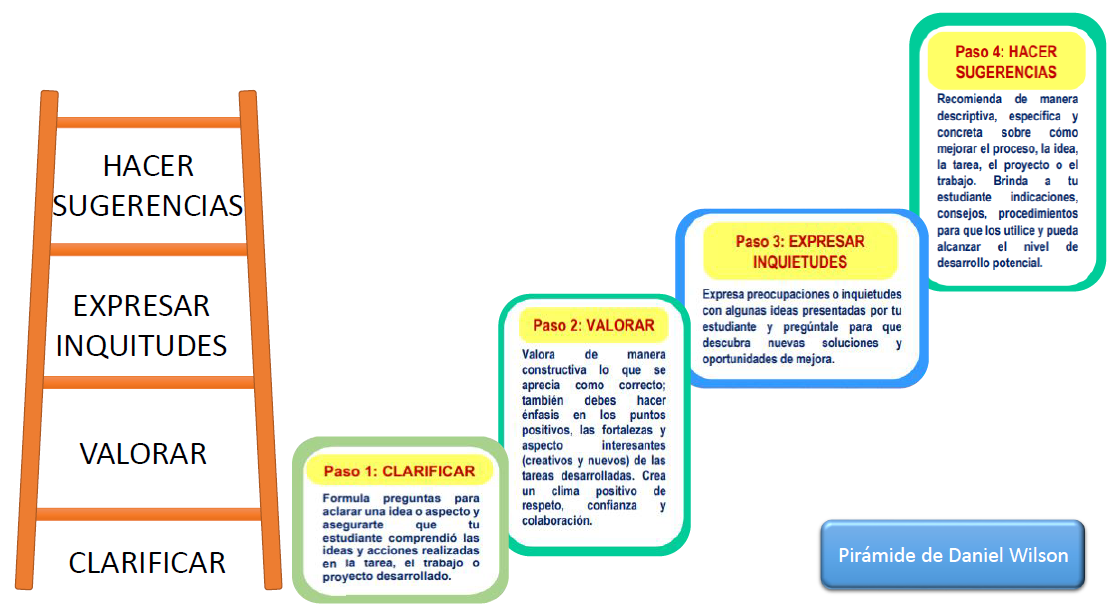 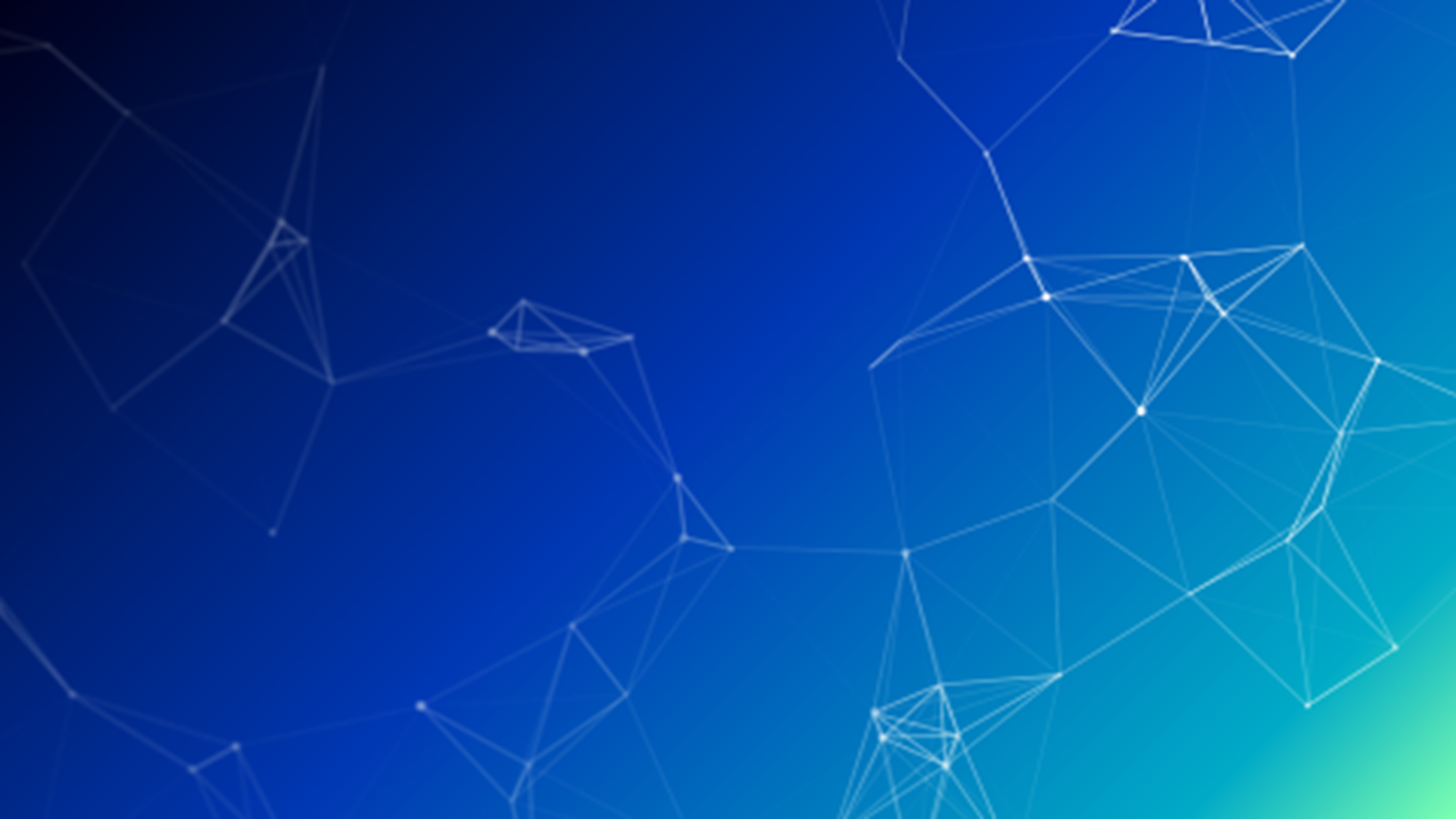 Caso
Un docente se propone que los estudiantes de primer grado como parte del proceso de la construcción de la noción de decena, descompongan el número 10 en sus sumandos, haciendo uso de la regleta de colores; sin embargo al monitorearlos se da cuenta de que algunos grupos cometieron errores al usar las regletas de colores por lo que se hace necesario brindarle retroalimentación 
¿Cuál de las siguientes alternativas presenta una retroalimentación por descubrimiento ?
A.  el docente se acerca los grupos para verificar su trabajo y les indica si el trabajo con las regletas es correcto o incorrecto
 B. el docente se acerca los grupos para verificar su trabajo y Explica cómo debieron formar las regletas 
C.  el docente se acerca los grupos para verificar su trabajo y los guías con preguntas para que identifiquen el error o acierto en la formación de las regletas
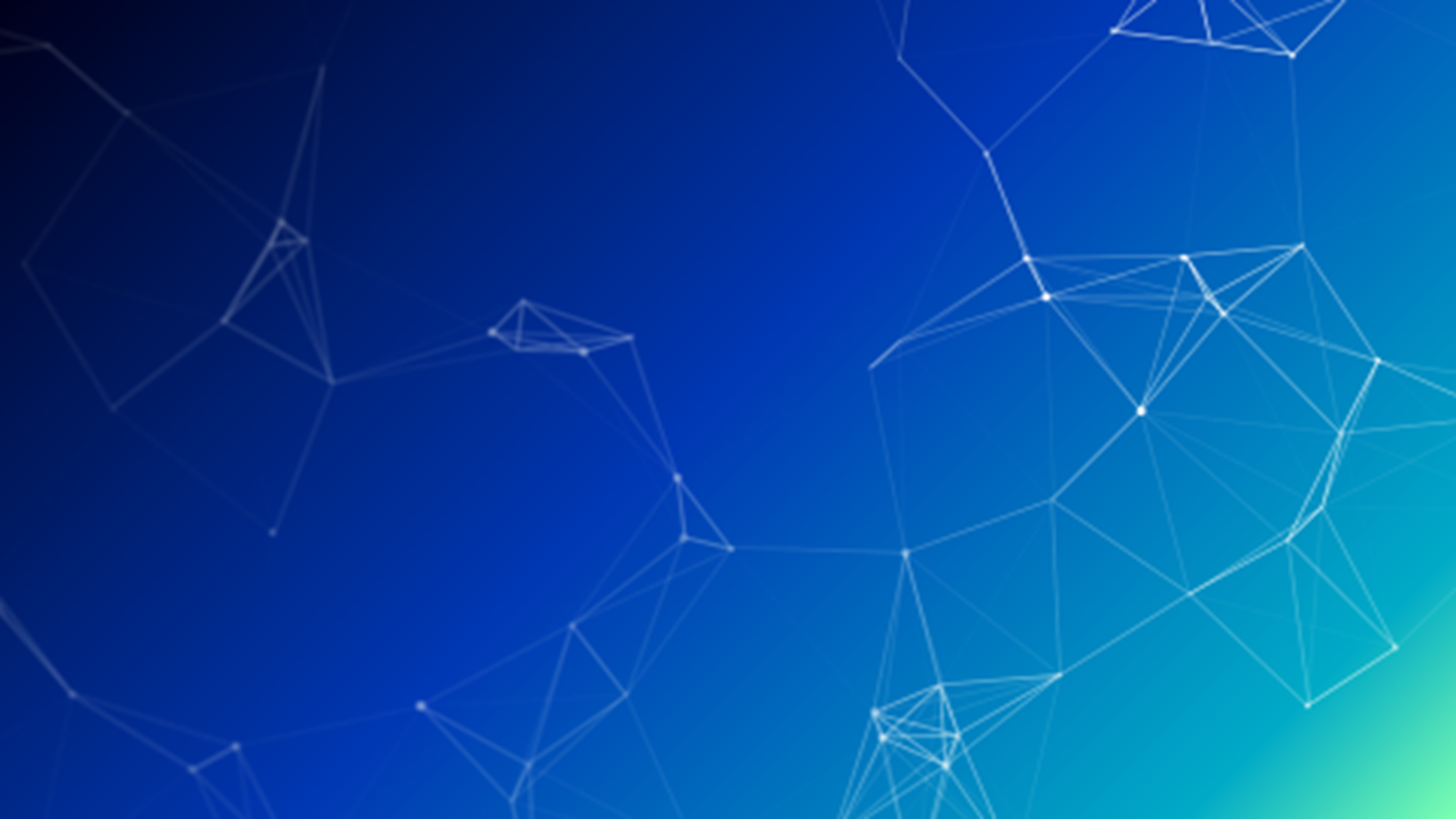 RETROALIMENTACIÓN -TIPOS
SEGÚN EL DESTINATARIO
SEGÚN LOS EFECTOS EN EL APRENDIZAJE
SEGÚN LA FORMA COMO SE PROVEE
R. ELEMENTAL
R. INDIVIDUAL
R. ORAL
R. DESCRIPTIVA
R. GRUPAL
R. ESCRITA
R. POR DESCUBRIMIENTO O REFLEXIVA
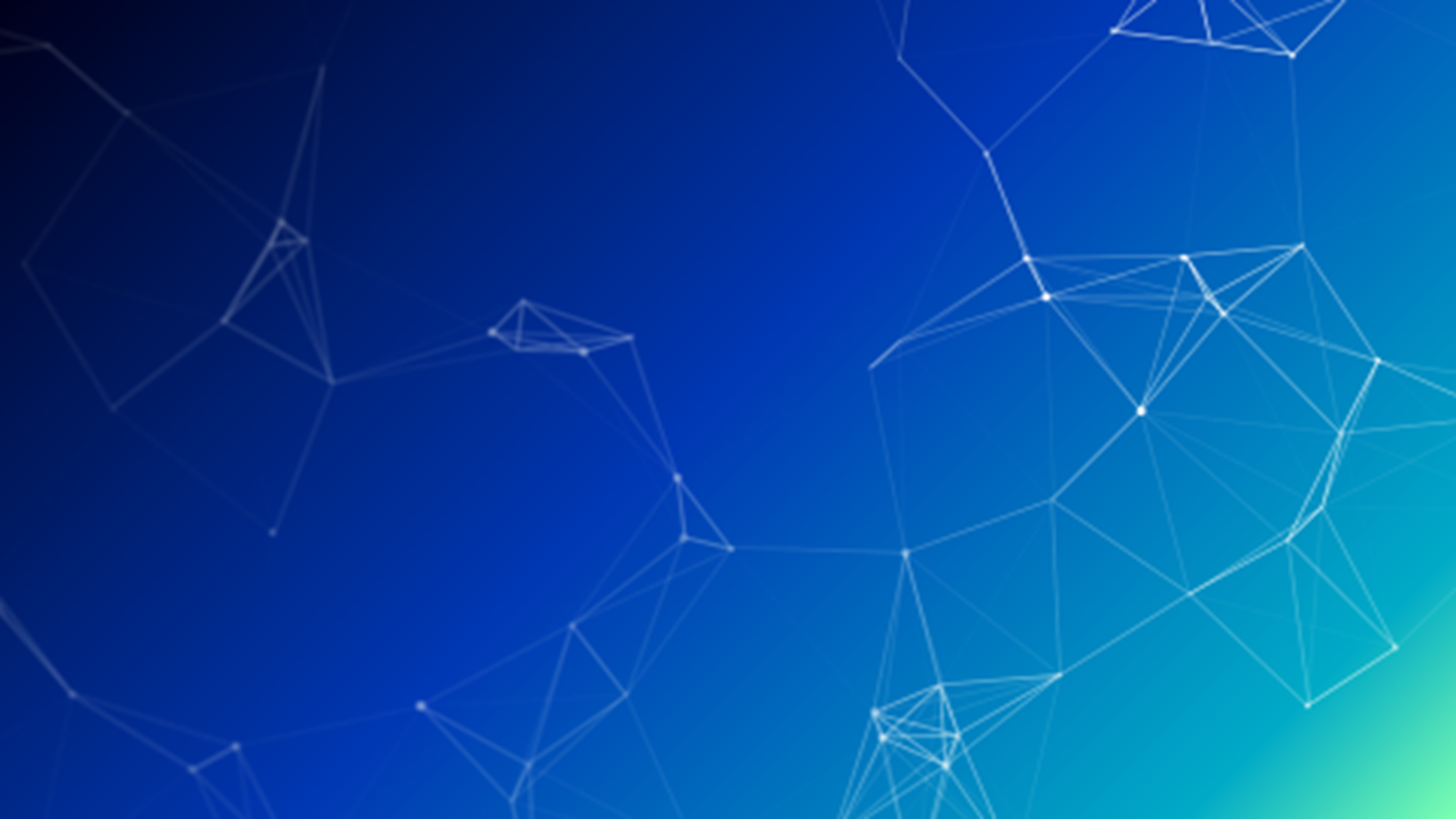 Retroalimentación elemental
En una mesa se encuentran estudiantes trabajando en sus cuadernos
 Estudiante: profesor ¿Está bien lo que hecho? no entiendo bien 
 Profesor: se acerca, Observa el escrito del estudiante y le dice no esa no es la respuesta revisa bien sigue estudiando, lee bien.
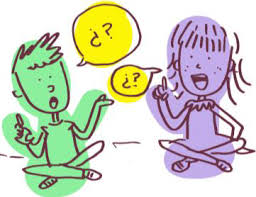 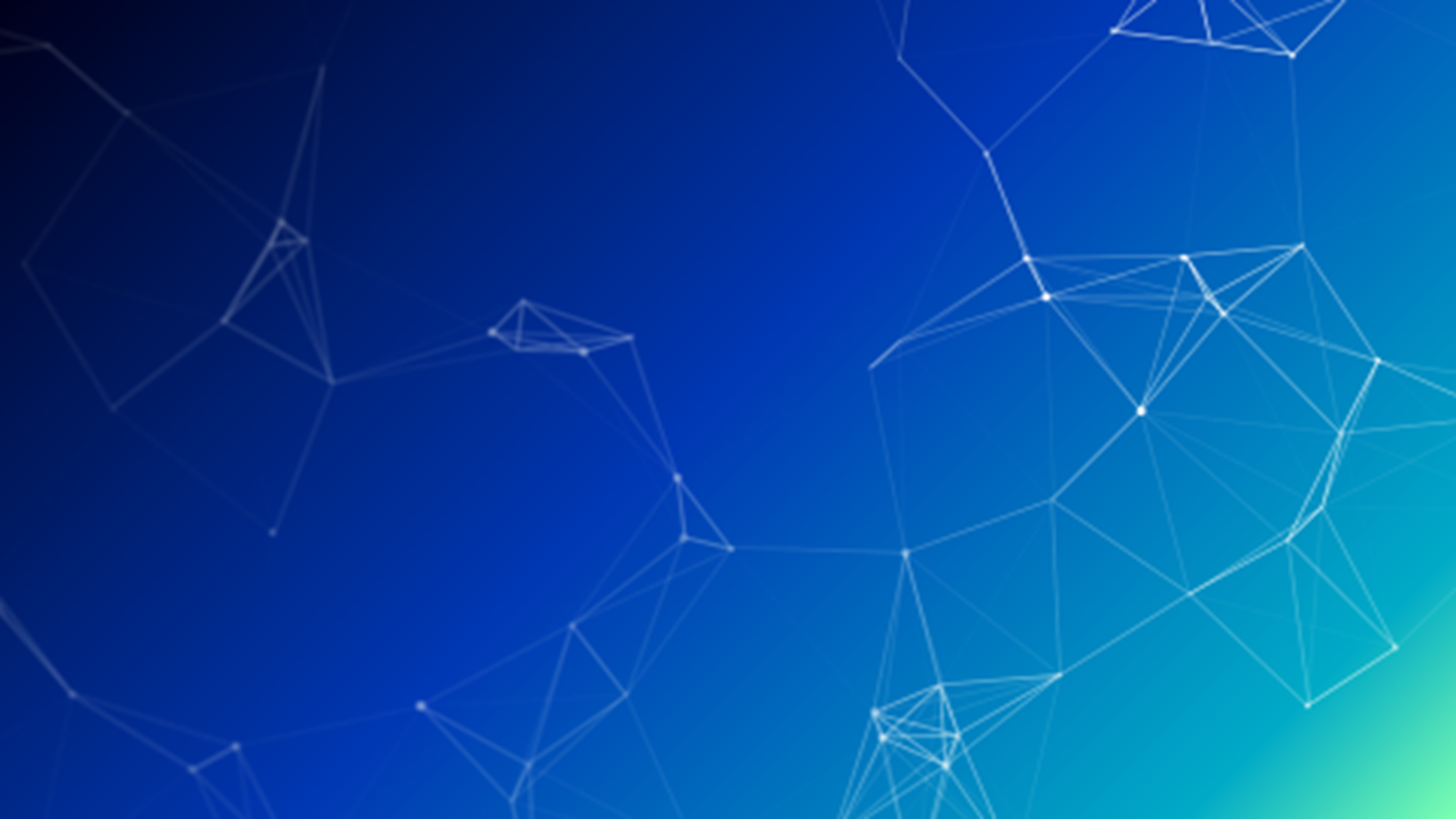 Retroalimentación descriptiva
En el laboratorio los estudiantes están experimentando con tubo de ensayo 
Estudiante: profesora a nosotros no nos resulte el experimento. No logramos que se produzca la combustión 
Profesora: A ver primero tomamos las cantidades exactas, luego vertemos despacio este líquido sobre este otro hasta que empiece a reaccionar observaron, ahora sí se dio la combustión
 Estudiantes Pero si nosotros lo hicimos así hace momento porque no nos resulta nosotros 
Profesora hágalo con más cuidado la próxima vez y sigan los pasos
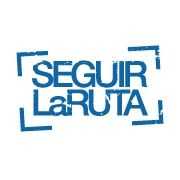 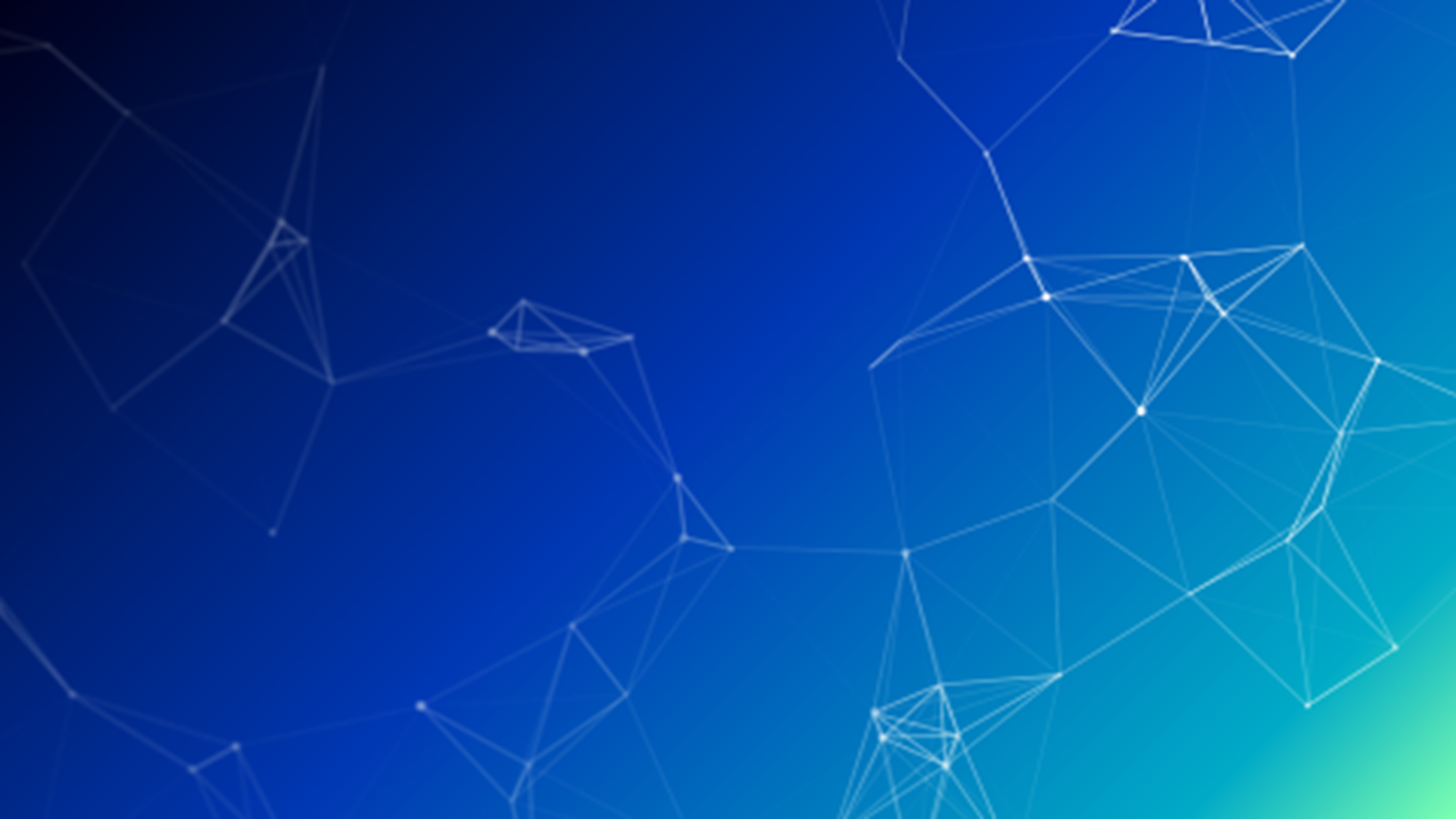 Retroalimentación por descubrimiento o reflexión
Un profesor se acerca a  un estudiante que esta desarrollando el problema
Profesor, explícame como resolviste este problema
 Estudiante bueno como el problema me dice que cuatro trabajadores puede concluir la obra en 10 días entonces, yo dije, el doble de trabajadores terminan el trabajo en el doble de días, el triple de trabajadores en triple de días.
 Profesor quiere decir que ¿si hay más trabajadores le lleva más días concluir la obra? y si ¿hay menos trabajadores menos días? imagínate ¿un solo trabajador podrá concluir la obra en menos días? 
Estudiante hay algo que está mal aquí parece que esto funciona al contrario mientras más trabajadores menos días 
Profesor ¡eso tiene sentido¡
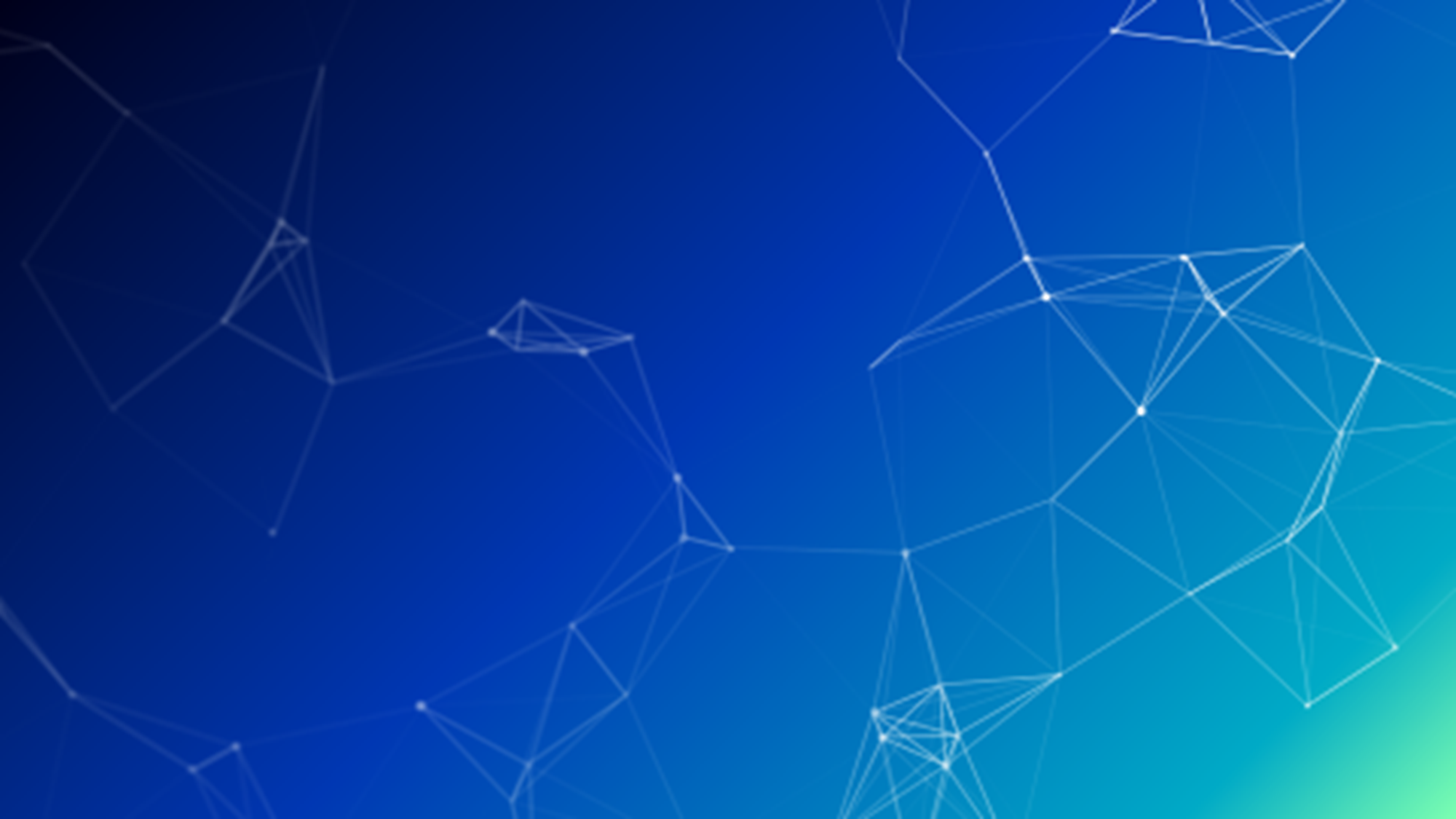 LA METACOGNICIÓN
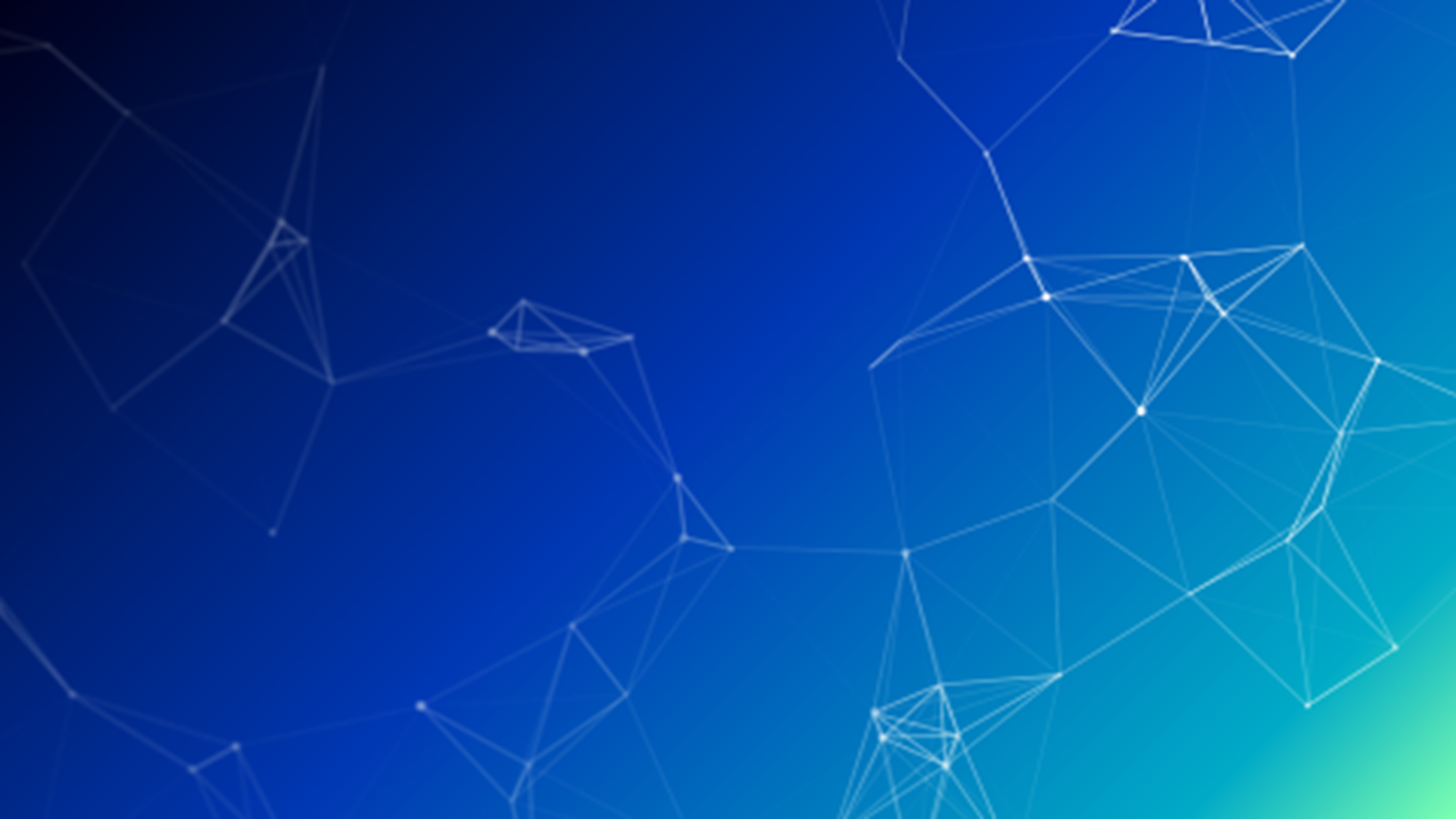 Caso
Los niños de cinco años se encuentran jugando libremente. Para hacer rodar una bolita, Cristina ha construido un camino con trozos de cartón, pedazos de tubos y otros materiales. Sin embargo, la niña se muestra contrariada. Cuando la docente le pregunta qué sucede, Cristina le comenta que no entiende por qué la bolita no avanza. La docente observa que el tramo del camino en el que se detuvo la bolita está ligeramente elevado. Entonces, le pregunta a la niña: “¿Dónde se ha detenido la bolita? ¿Cómo es esa parte del camino? ¿Y cómo es la parte anterior? Entonces, ¿qué tendrías que hacer para que la bolita continúe rodando por el camino?”. Luego, Cristina ensaya distintas acciones para que la bolita continúe rodando y finalmente lo logra. Tras ello la docente le dice: “Muy bien. Cuéntame, ¿cómo hiciste para que la bolita ruede?”. 
¿Cuál de los siguientes procesos de aprendizaje promueve la docente principalmente en su última  intervención?
A. Conflicto cognitivo.
B. Retroalimentación formativa  y saberes previos 
C. Metacognición.
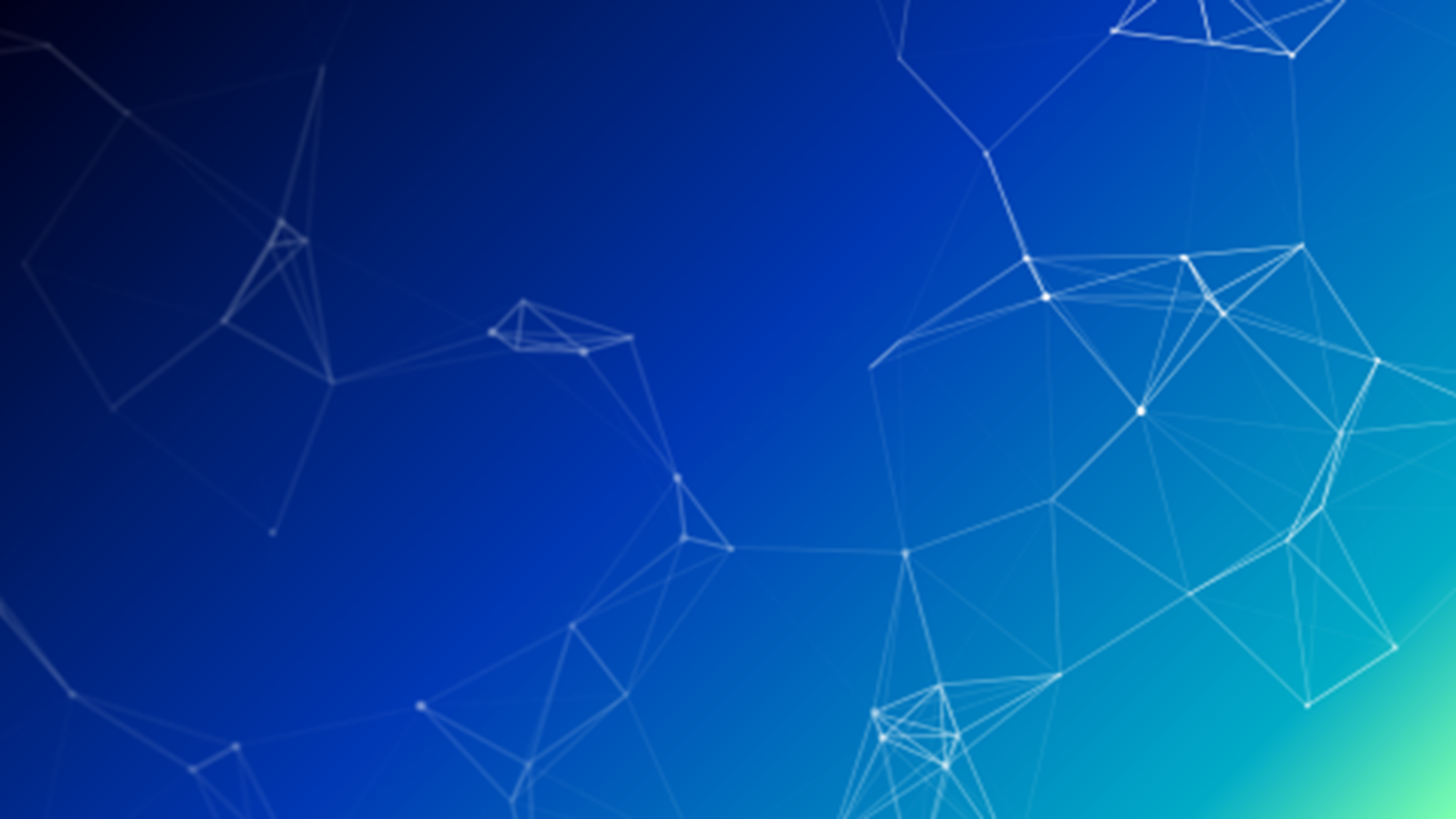 METACOGNICIÓN (2)
La metacognición es el grado de conciencia que uno tiene sobre los procesos de nuestro pensamiento (cogniciones) y la habilidad para autoregular esos procesos con el fin de organizarlos, adecuarlos y modificarlos, en función de nuevos aprendizajes y la necesidad de utilizarlos en la vida cotidiana.
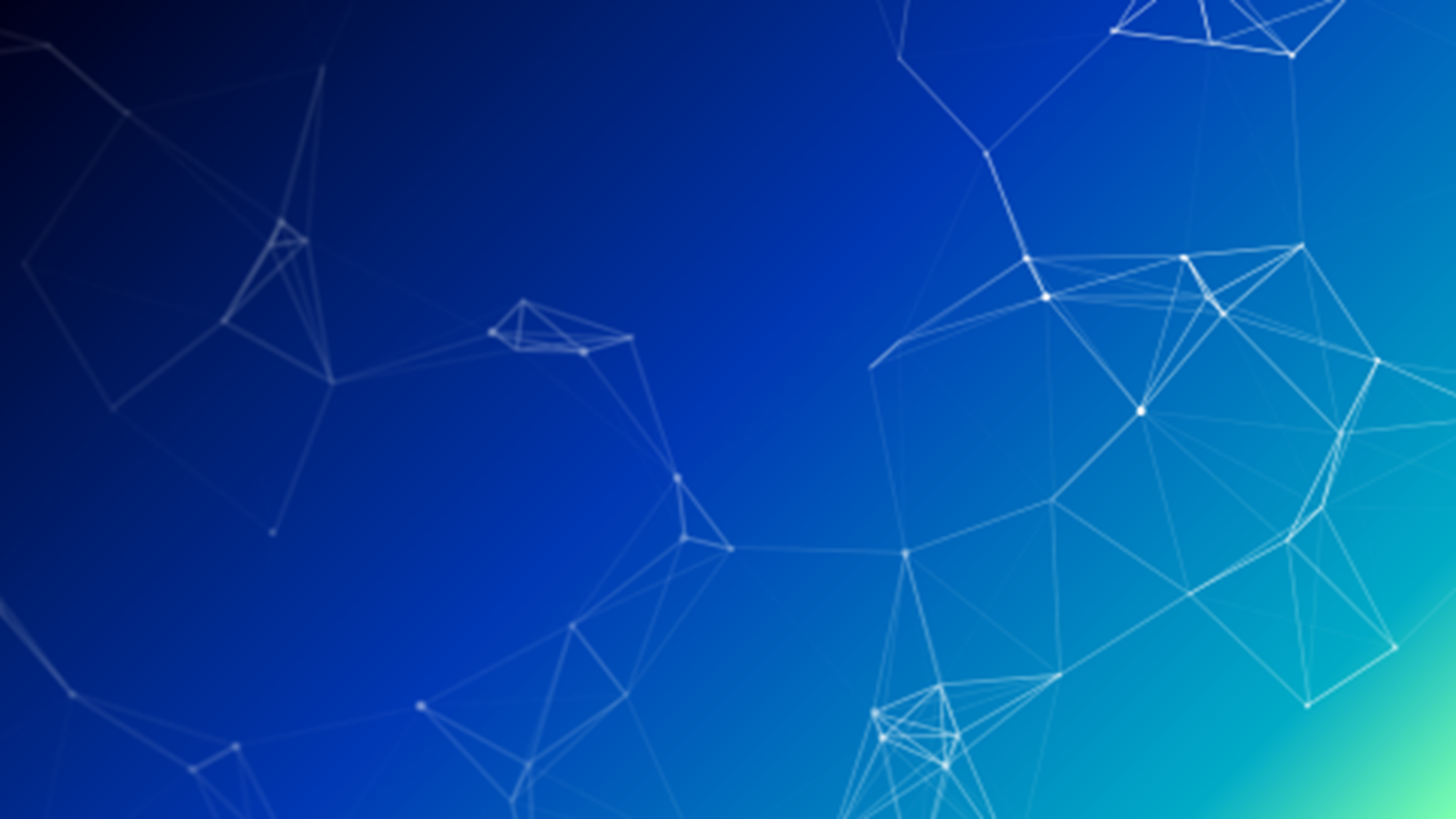 COMPONENTES
Conocimiento de
la metacognición
CONTROL
REGULACION
Bronw,
Armbruster y
Baker (1984)
Autoregulación de la
metacognición
https://padlet.com/laep42consultormed/1z0qwjne665xhqvu
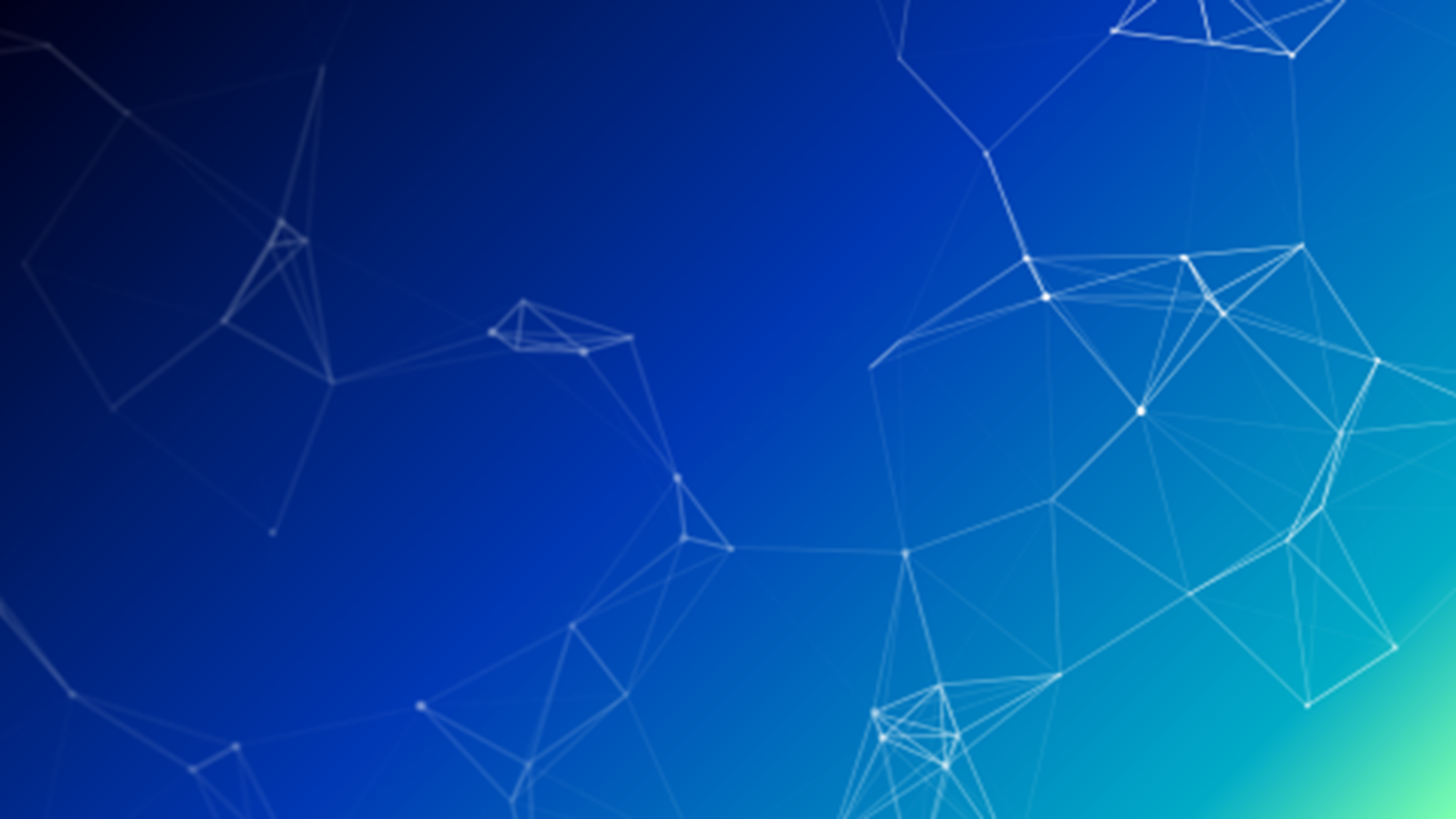 Separar  las partes
SUBRAYAR IDEAS GENERALES  Y ESPECÍFICAS
Observar el todo
Explico el todo
Relacionar las partes
ANALIZAR  (ANALIZAR UN TEXTO)
LECTURA GENERAL
EXPLICO  EL TEMA
ELABORAR UN ESQUEMA
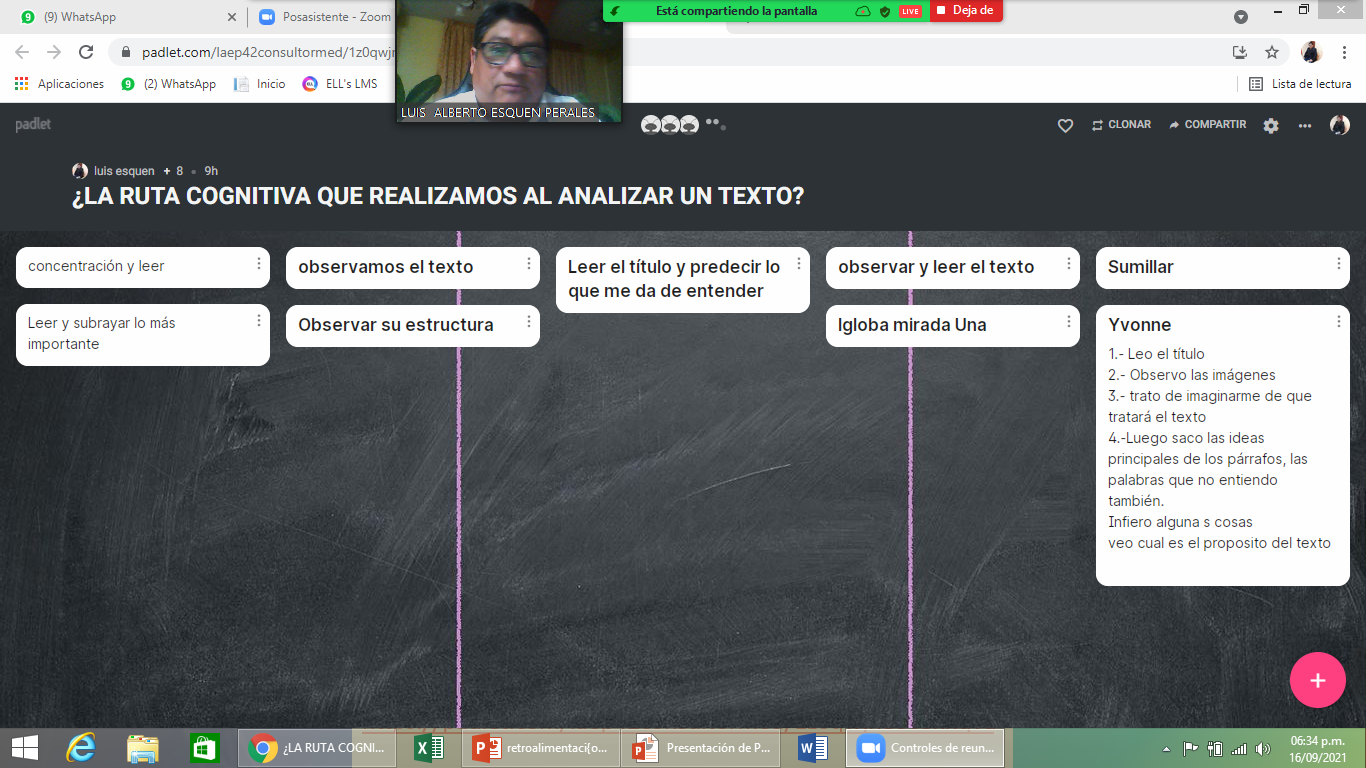 https://padlet.com/laep42consultormed/1z0qwjne665xhqvu
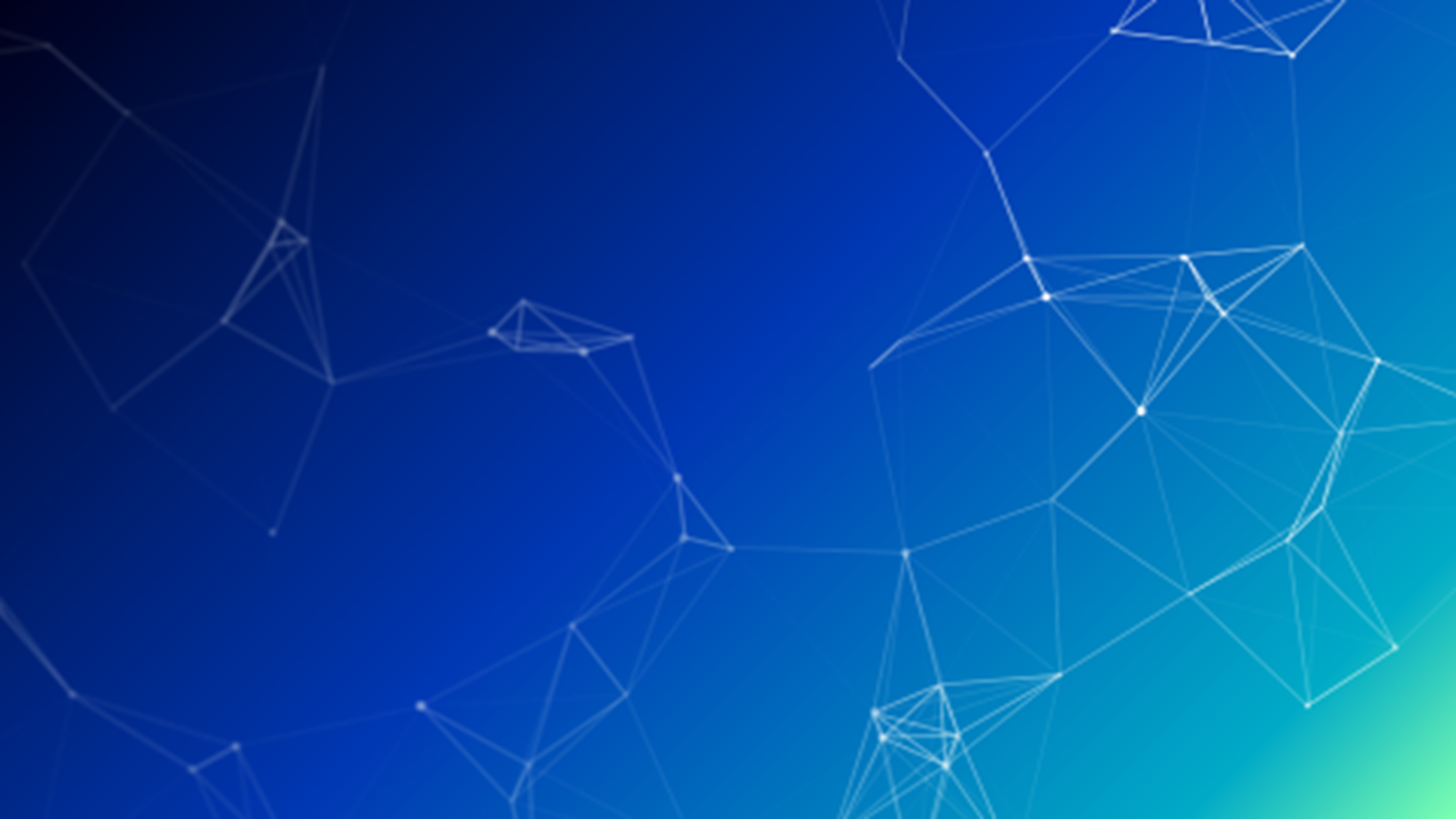 El conocimiento sobre la metacognición
Lo que se sabe sobre nuestros propios
recursos cognitivos
COMPRENDE
Lo que se sabe sobre cómo manejarlos
y regularlos para aprender mejor.
Si las personas saben cómo hacer para
aprender, pueden explicar lo que hacen
cuando se les pregunte cómo lo hacen.
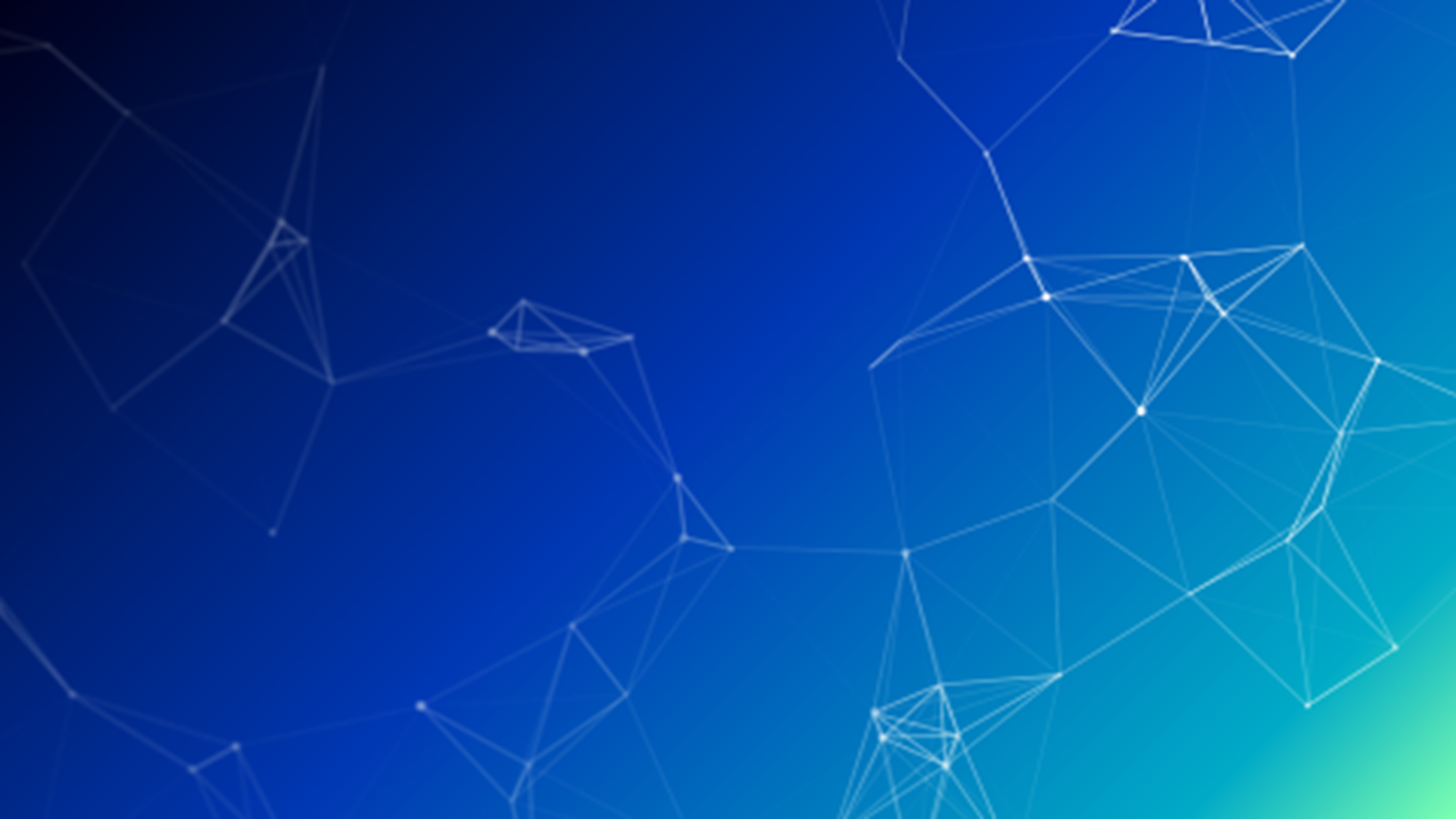 La autoregulación de la metacognición
AUTOREGULACIÓN
Monitorear
Autoevaluar
Planificar
Controlar
los procesos y estrategias de nuestro propio aprendizaje
incluyendo sus características, estilos y prerequisitos.
¿Qué hacer?
¿Cómo hacer?
¿Cuándo hacer?
¿Cómo se
está haciendo?
(calidad)
¿Se hizo
según lo
planificado?
¿Cómo he
participado
en el proceso?
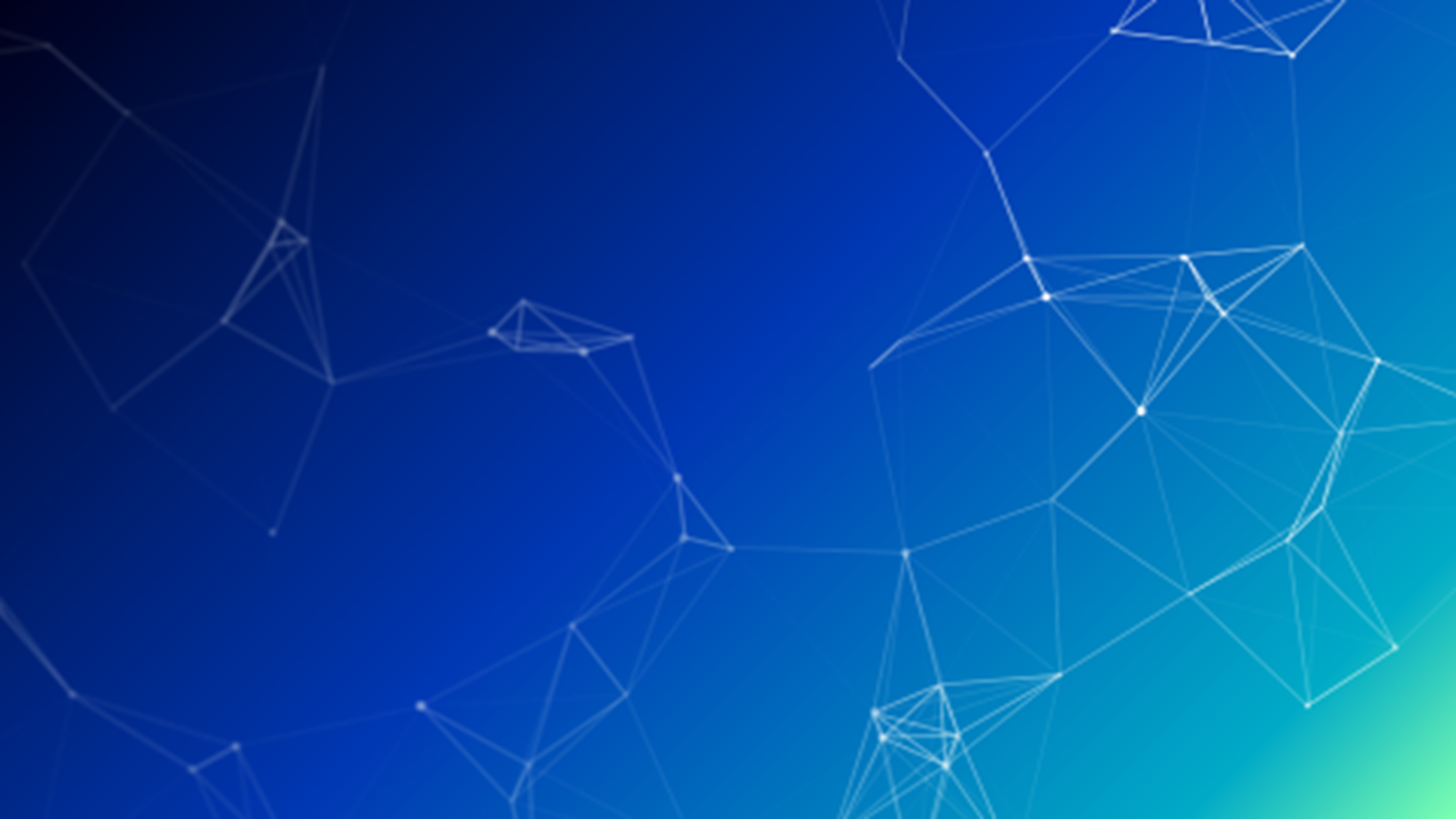 ¿Cuándo un estudiante es metacognitivo?
Cuando tiene consciencia
de sus:
y los regula
y controla
Estrategias cognitivas
Procesoscognitivos
Percepción
Atención
Ensayo
Elaboración
Memoria
Organización
Estudio
Comprensión
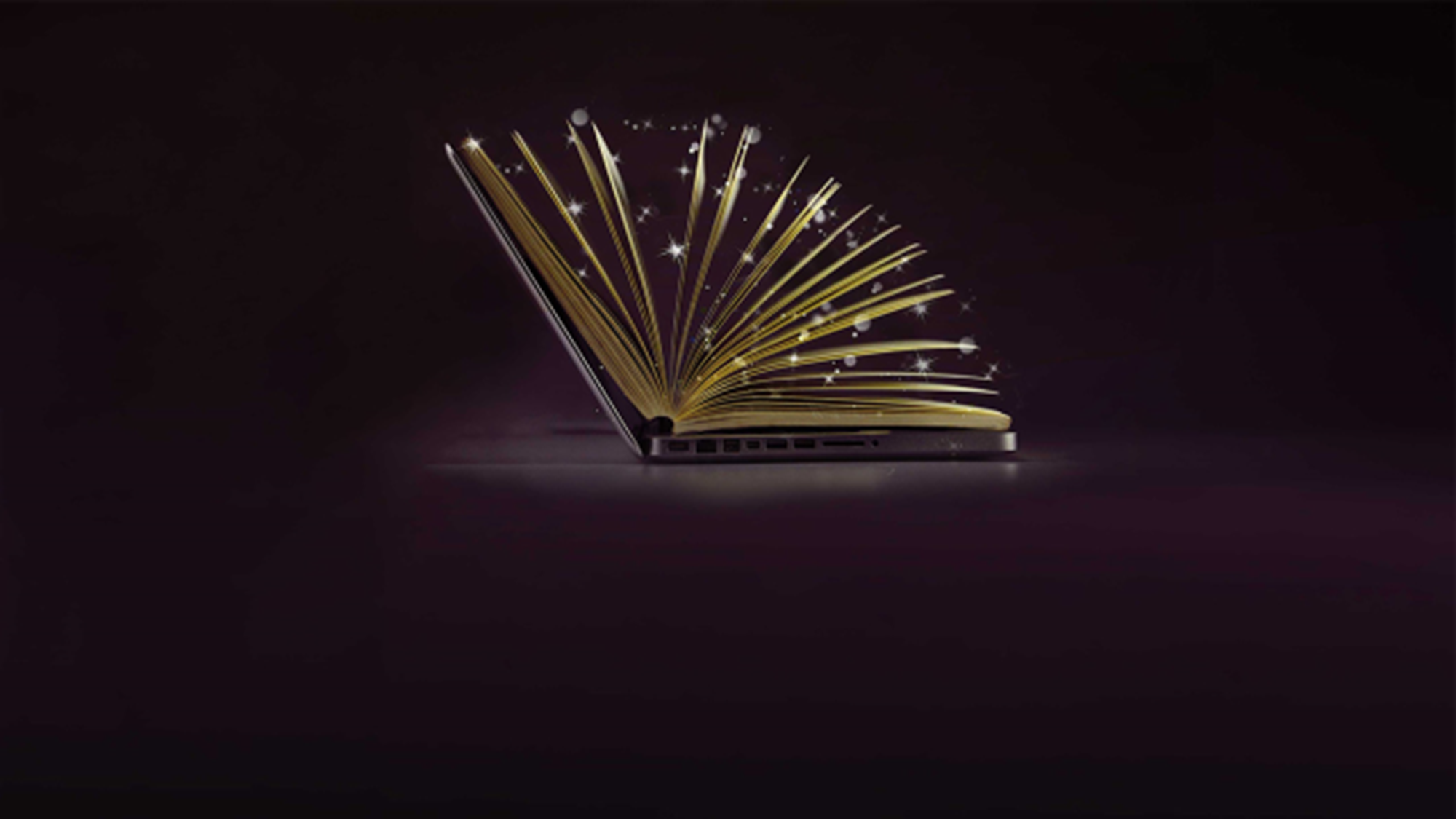 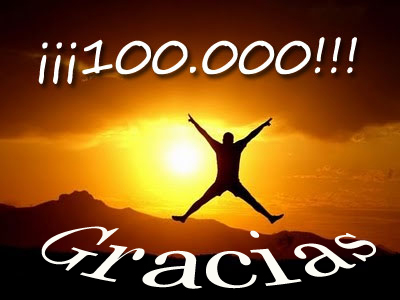 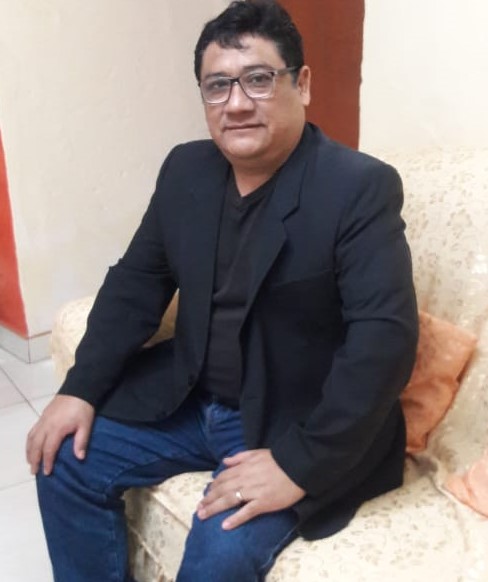